Вітаємо учасників 
Щорічного звітування керівника ХЗОШ №164
11.06.2018
Мета звітування:
Подальше утвердження відкритої і демократичної державно-громадської системи управління освітою, поєднання державного і громадського контролю за прозорістю прийняття й виконання управлінських рішень, запровадження колегіальної етики управлінської діяльності, що базується на принципах взаємоповаги та позитивної мотивації.
Завдання звітування:
забезпечити прозорість, відкритість і демократичність управління навчальним закладом;
стимулювати вплив громадськості на прийняття та виконання керівниками навчальних закладів відповідних рішень у сфері управління навчальним закладом.
Звіт
 Лариси Миколаївни Борщик
директора Харківської загальноосвітньої школи 
І-ІІІ ступенів № 164 Харківської міської ради Харківської області
Структура звіту
Персональий внесок керівника у підвищення рівня організації навчально-виховного процесу у школі.
 Вжиті керівником заходи щодо зміцнення та модернізації матеріально-технічної бази навчального закладу.
 Залучення додаткових джерел фінансування навчального закладу та їх раціональне використання.
4. Вжиті заходи щодо забезпечення навчального закладу кваліфікованими 
педагогічними кадрами та доцільність їх розстановки.
5. Соціальний захист, збереження та зміцнення здоров'я учнів та педагогічних працівників.
6. Залучення педагогічної та батьківської громадськості навчального закладу до управління його діяльністю; співпраця з громадськими організаціями.
7. Дисциплінарна практика та аналіз звернень громадян з питань діяльності навчального закладу. Реагування керівника на зауваження та пропозиції, викладені батьківським комітетом, радою, батьками, представниками інших органів громадського самоврядування.
Персональний внесок керівника у підвищення рівня організації навчально-виховного процесу у школі.
Облік дітей, які проживають (зареєстровані)  на території обслуговування ХЗОШ № 164
Мережа ХЗОШ № 164
Моніторинг охоплення навчанням випускників 9-х класів
Моніторинг охоплення навчанням випускників 9-х класів
Створення умов для варіативності навчання та вжиті заходи щодо впровадження інноваційних педагогічних технологій в освітній процес
Пріоритетними напрямками роботи педколективу є:
1)  щорічна комплексна діагностика психосоціального розвитку вчителів та учнів;
2)  здійснення культурно-просвітницької роботи з батьками;
3)  забезпечення морального, духовного, фізичного здоров’я дітей;
4)  видання власної науково-методичної продукції;
5)  використовування набутих знань як інструмента для розв’язання життєвих проблем;
6) володіння комунікативною культурою та інформаційно-комуніційними технологіями;
7) цілеспрямоване використовування свого потенціалу як самореалізації у професійному й особистому плані, так і в інтересах суспільства, держави;
8)  уміння здобувати, аналізувати інформацію, отримувати з різних джерел;
9)  узагальнення та презентація досвіду і результатів роботи вчителів за МРС.
Кваліфікаційна характеристика  педагогічного колективу
Вища кваліфікаційна категорія – 24 
І кваліфікаційна категорія – 17
ІІ кваліфікаційна категорія –14
Категорія «Спеціаліст» –  12
Модель методичної роботи
Шкільні методичні заходи
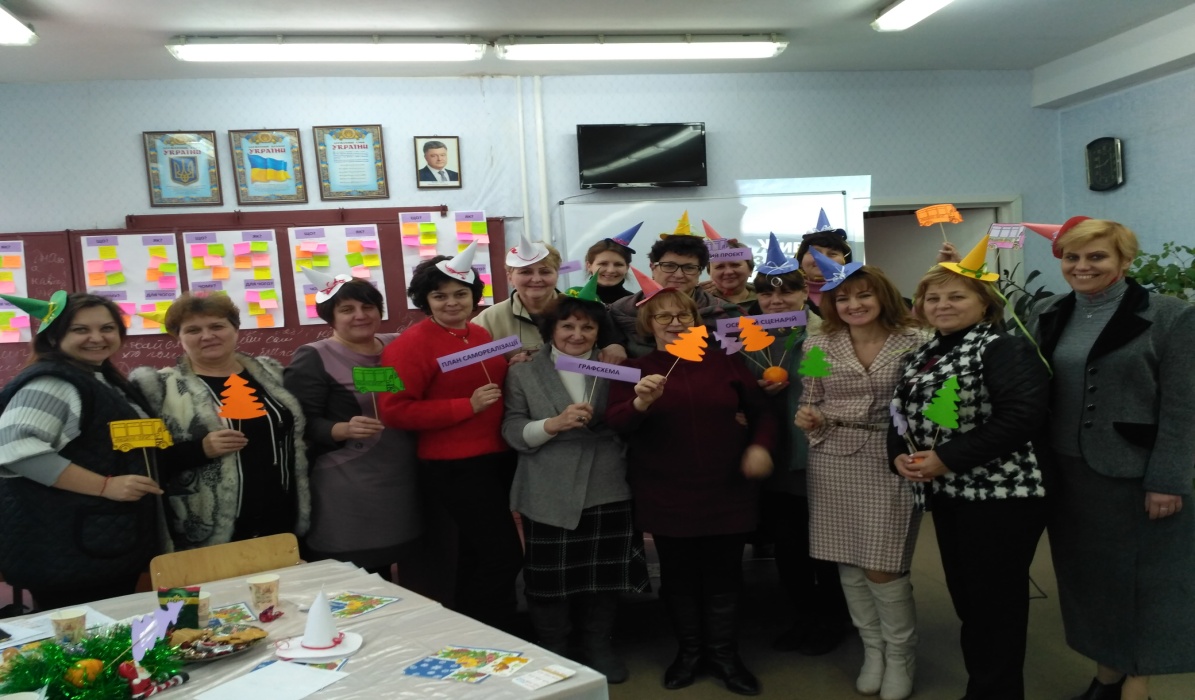 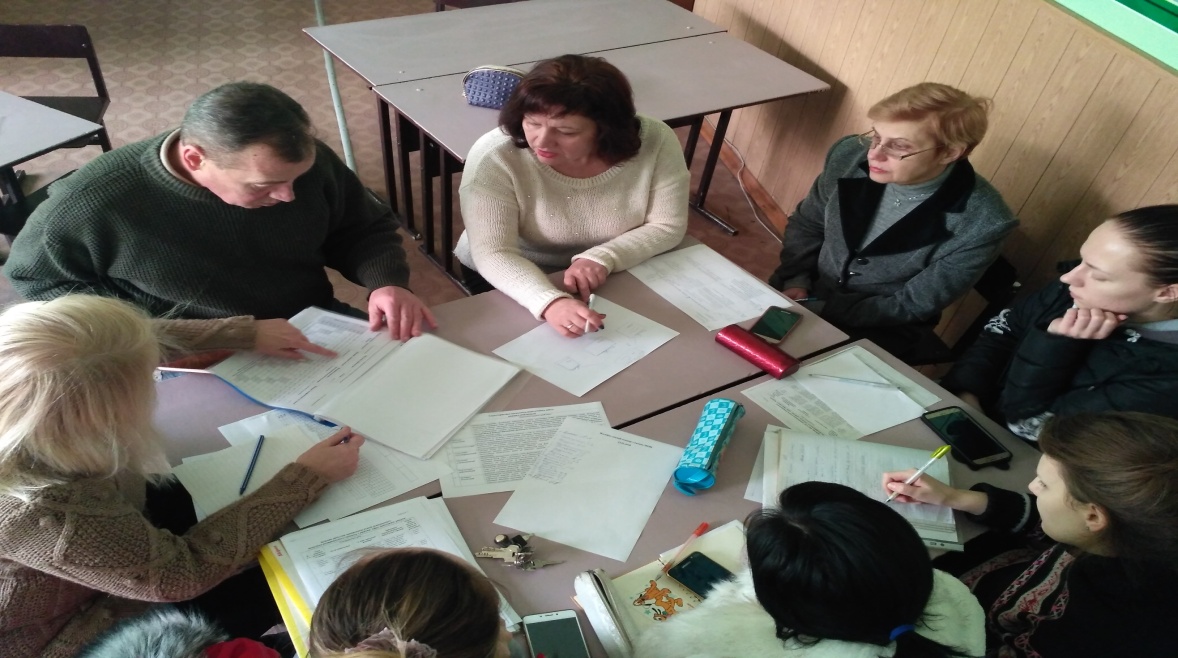 Участь у вебінарах
Видавництва IATEFL: 
 щодо використання аутентичних засобів навчання на заняттях англійської мови; 
«Підготовка до Всеукраїнських олімпіад з навчальних предметів» 
Видавничої групи «Основа»:
«Позитивне мислення – шлях учителів й учнів до успіхів, радості, здоров’я», 
«Інноваційні технології та методики освіти» 
«Оновлені програми та формування предметних компетентностей» «Підотовка до ЗНО з української мови
 «Інтерактивні технології з історії», 
«Комікси та формування предметно-історичних зв’язків», 
«Хмарні технології» 
«Звичайні форми роботи – новий підхід: розвиваємо ключові компетентності» 
Видавництва «Ранок»: 
«Інтерактивна школа творчого вчителя» 
 «Підготовка до ЗНО» 
«Особливості нових програм з історії у 2017/2018 н.р.» 
Критичне мислення для освітян» 
«Цифрові комунікації в глобальному просторі» 
«Інформатика. 8 клас. Особливості викладання теми «Технології опрацювання числових даних у середовищі табличного процесора»
Участь  у  авторських семінарах
Олександра Авраменка «Подолання функціональної неграмотності», КВНЗ «Харківська академія неперервної освіти»;
Гіоргі Гіоргашвілі (Грузія), міжнародного бізнес-тренера, «Мова нашого тіла», НТУ «ХПІ»;
Хосе Беніто Васкес Дорріо (Іспанія), провідного фахівця зі STEM-освіти, віце-президента Міжнародної організації «Hand-on Science Network!», «Hands-on Physics Experiments: творчість для вчителів та студентів», НТУ «ХПІ»;
Гісем «Методика викладання історії», ХНПУ імені Г.С. Сковороди
Участь у міжнародних конференціях
ІX Міжнародна науково-методична конференція «Методичні та психолого-педагогічні проблеми викладання іноземних мов на сучасному етапі. Шляхи інтеграції школи та ВНЗ», Харківський торговельно-економічний інститут КНТЕУ 
ХV Міжнародна школа-семінар «Сучасні педагогічні технології в освіті», Національний технічний університет «ХПІ»
Міжнародний форум інноваційної освіти, м. Львів
ХХVІ Міжнародна наукова конференція «Проблеми безперервної географічної освіти і картографії», ХНУ  імені  В.Н. Каразіна
ХVІ Міжнародна науково-практична конференція студентів, аспірантів, докторантів та молодих вчених «Соціологія у (пост)сучасності»,                                   ХНУ  імені  В.Н. Каразіна
ІІІ Міжнародна науково-практична конференція «Психолого-педагогічні проблеми вищої і середньої освіти в умовах сучасних викликів: теорія і практика», ХНПУ імені  Г.С. Сковороди
Х Міжнародна науково-методична конференція «Методичні та психолого-педагогічні проблеми викладання іноземних мов на сучасному етапі: шляхи інтеграції школи та ВНЗ», ХНУ імені В.Н. Каразіна
Участь у всеукраїнських конференціях
VІІ Всеукраїнська науково-практична конференція «Педагогіка здоров’я», Чернігівський технологічний університет
Всеукраїнська науково-практична конференція «Освіта крізь усе життя: теоретико-методичні пріоритети», ХНПУ імені  Г.С. Сковороди
ІV Всеукраїнська науково-практична конференція «Поєднання інноваційних і традиційних технологій навчання української та іноземних мов як чинник забезпечення дієвості знань», Харківський торговельно-економічний інститут КНТЕУ;
Всеукраїнський Інтернет-марафон «Інноваційні технології та  методики освіти»
Всеукраїнський Інтернет-марафон «Навчання в сучасній українській школі»
Всеукраїнський форум «Адаптивні системи управління в освіті»
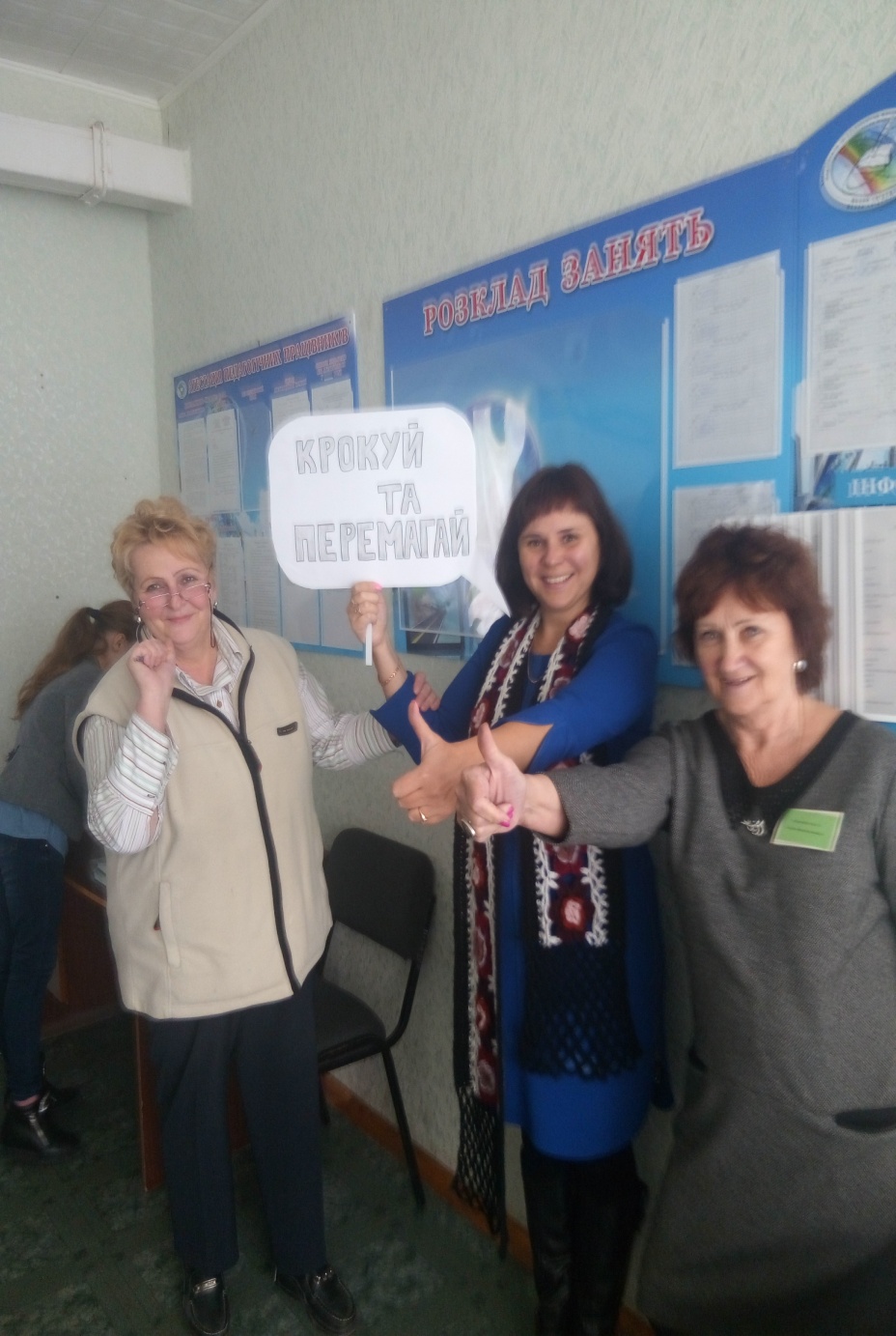 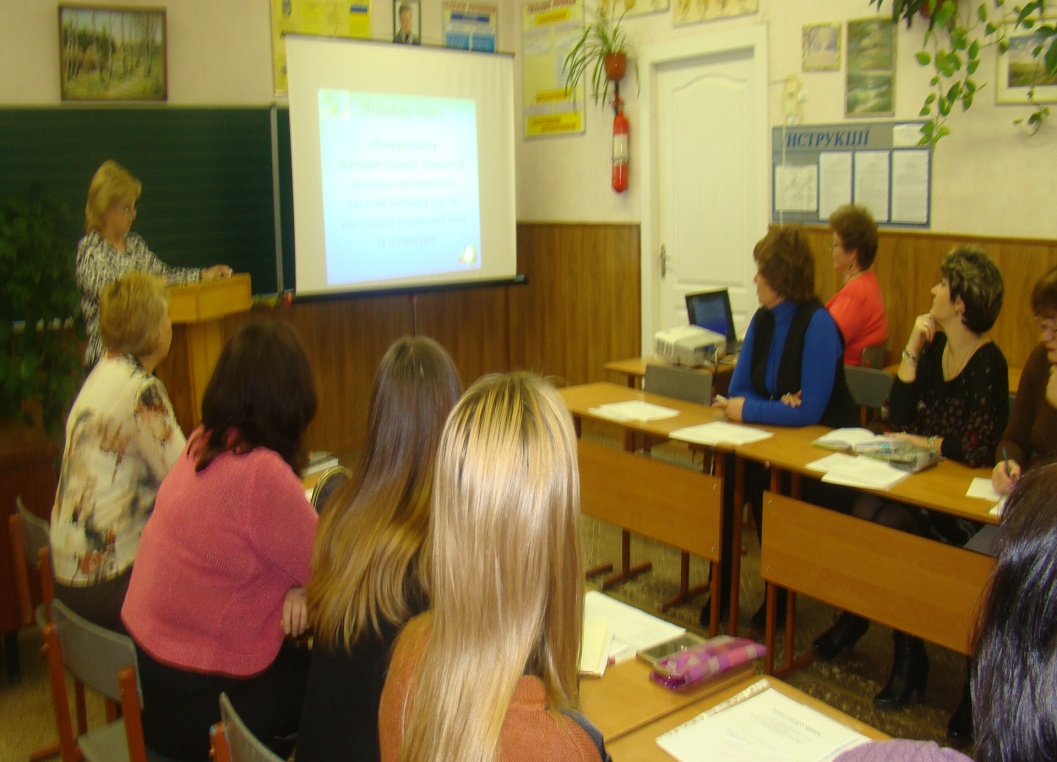 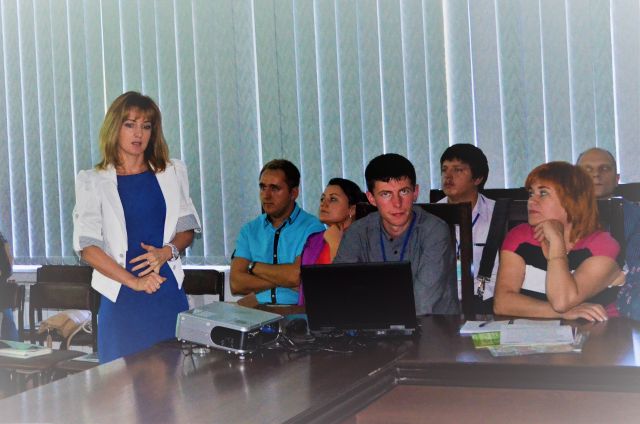 Дослідження особистісної адаптації учнів (анкета А.В.Фурмана)
Аналіз результативності 
роботи з обдарованими
 учнями
Перемоги ІІ (районного)етапу Всеукраїнських учнівських олімпіад  з базових дисциплін у 2017/2018 навчальному році
Найбільше призових місць посіли:
Результативність участі у ІІ етапі Всеукраїнських учнівських олімпіад з навчальних предметів
Переможці конкурсу-захисту учнівських науково-дослідницьких робіт МАН
Динаміка результативності участі в І (районному) етапі конкурсу-захисту учнівських науково-дослідницьких робіт МАН
Динаміка результативності участі в І (районному) етапі конкурсу-захисту учнівських науково-дослідницьких робіт МАН
Призові  місця у районних турнірах
юних фізиків – ІІІ, 
юних географів – ІІ,  
юних винахідників та раціоналізаторів – І, юних економістів – ІІ, 
юних інформатиків – ІІ, 
юних біологів – ІІІ,
 турнір знавців англійської мови – ІІІ, 
районний дебатний турнір англійською мовою"Opinion of the Youth" – ІІ місце.
Міський рівень
Вдовенко Софія  учениця 10-А класу посіла ІІІ місце  у ІІ (міському) етапі Всеукраїнської учнівської олімпіади з географії (учитель – Ремньова А.О.) та у складі збірної команди Київського району "Гейзер" посіла ІІ місце у Х міському турнірі юних географів(учитель  Меренкова Т.В.).
Шкафенко Анна (7-Б клас) та Каленіченко Милана (5-Б клас) у складі збірної команди Київського району "Смарт5“ посіли ІІІ командне місце та отримали перемогу в номінації "Команда кращих комп'ютерних графіків".
Бортняк Катерина, ученицю 11-А класу, посіла ІІ місце в ІІІ (обласному) етапі ХVІІІ Міжнародного конкурсу з української мови ім. П. Яцика.
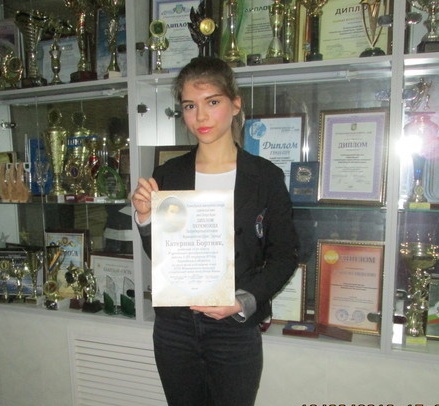 Результати різноманітних конкурсів
За підсумками ХІ міського Кубку з пошуку в мережі Інтернет для учнів   5-11-х класів загальноосвітніх навчальних закладів команда нашої школи посіла в командному заліку ІІІ місце. Вдовенко Софія у персональному первенстві посіла ІІ місце.
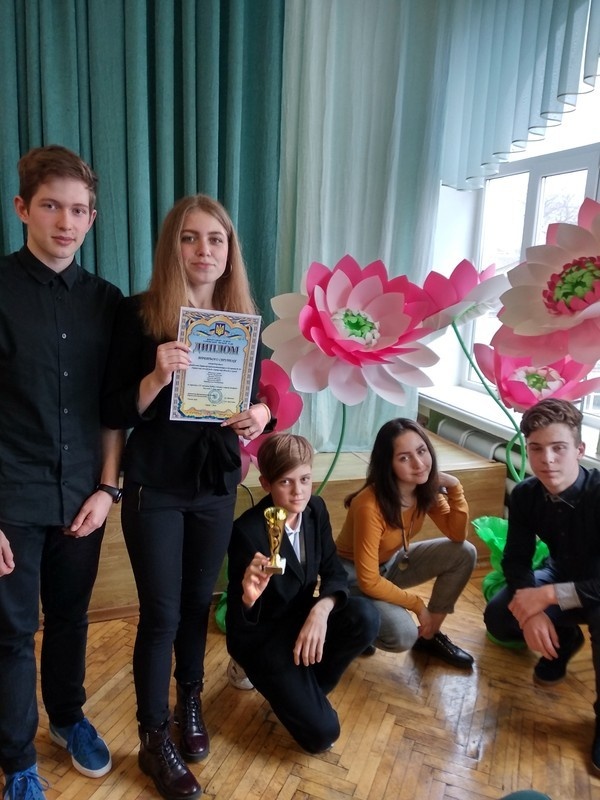 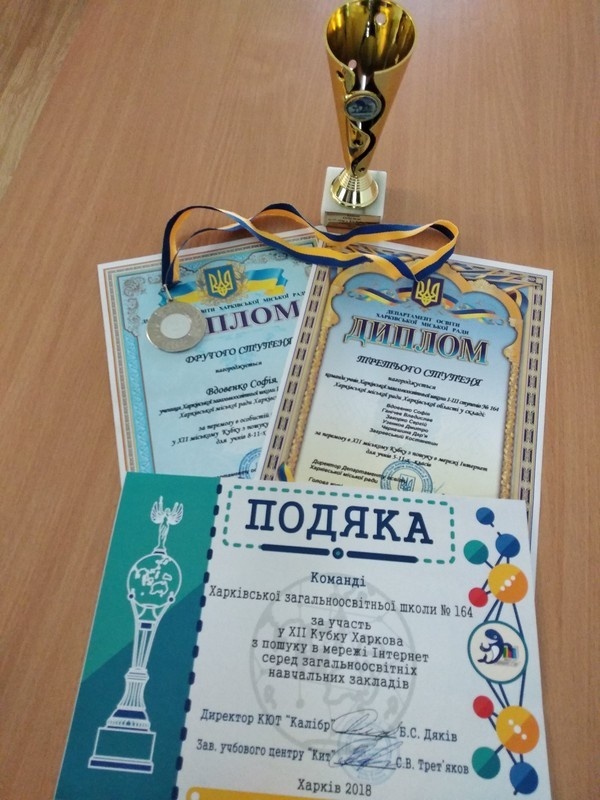 ХІХ науково-практична конференція учнівської молоді "Гагарінські читання 2018"
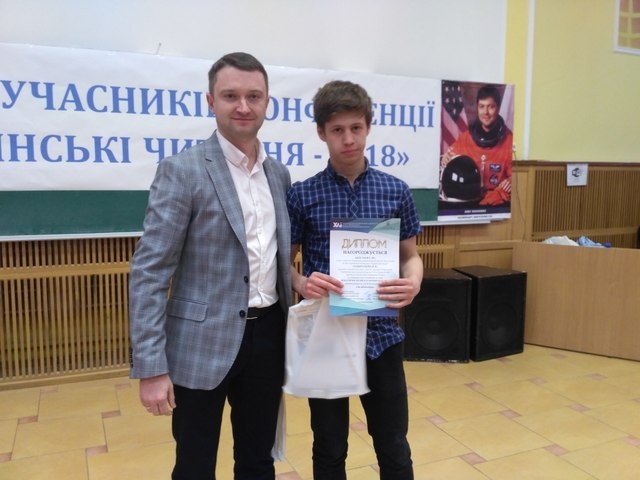 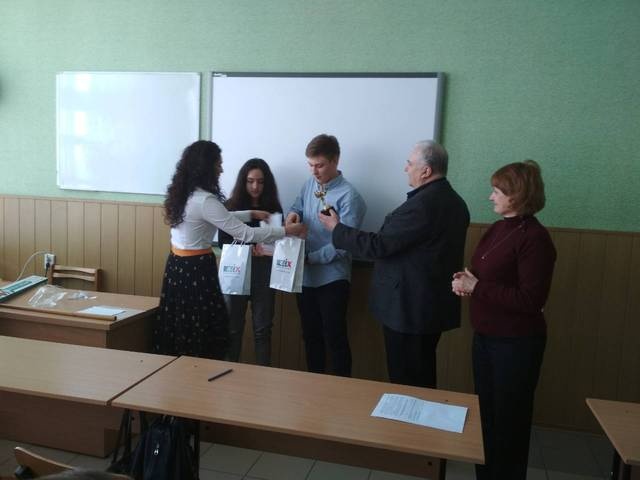 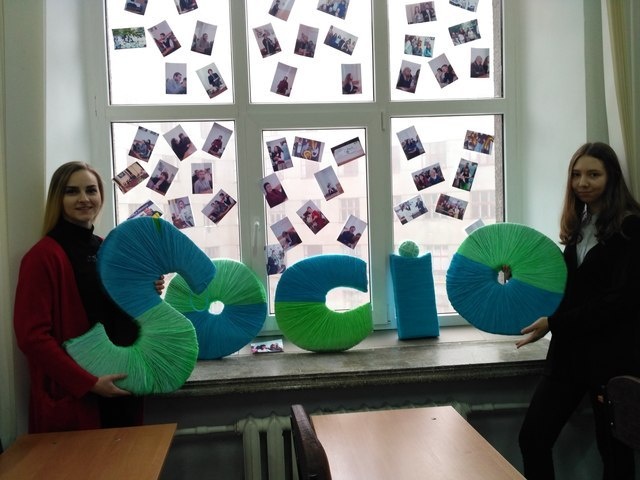 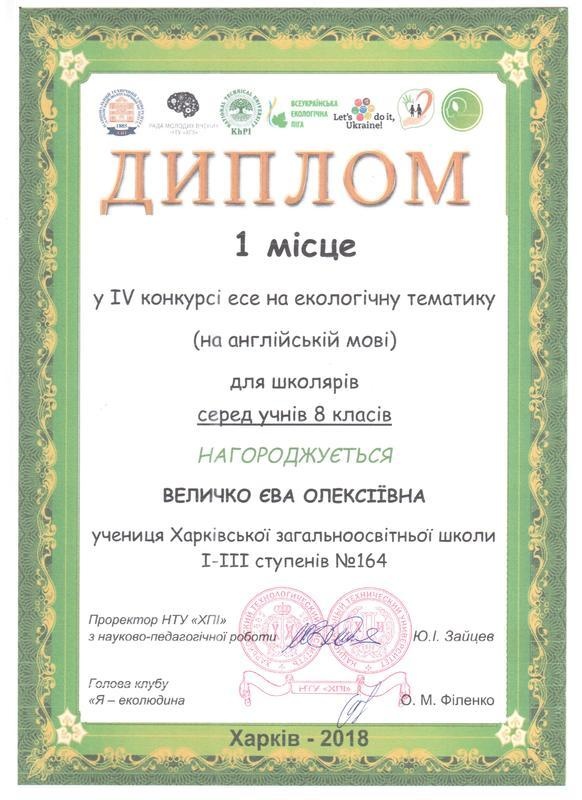 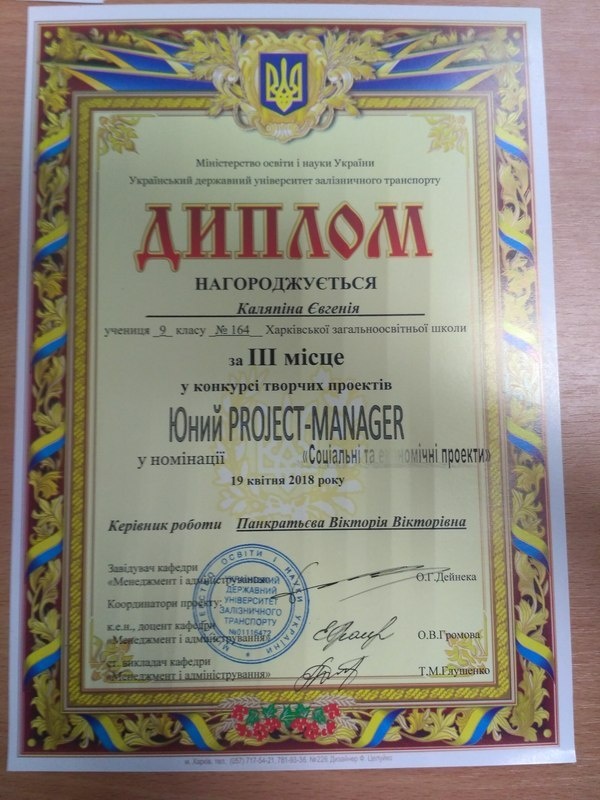 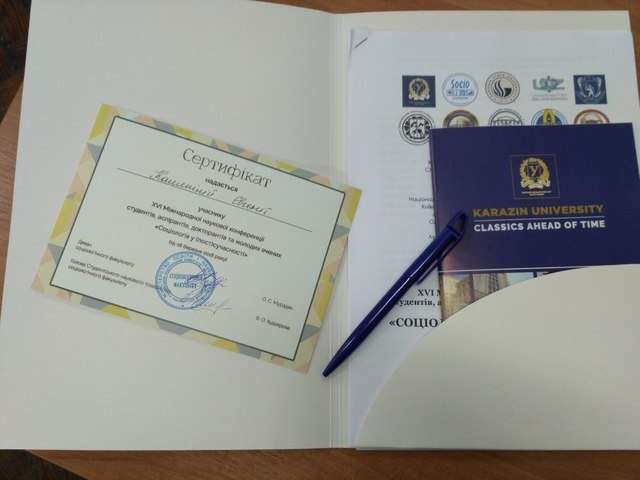 Кращий учень навчального закладу2017/2018 навчального року
У 2017/2018 навчальному  році  Вдовенко Софія, учениця 10-А класу, посіла:
ІІІ місце у ІІ (міському) етапі Всеукраїнської учнівської олімпіади з інформатики;
ІІ місце у  ІІ (районному) етапі Всеукраїнської учнівської олімпіади з фізики;
ІІ місце у  ІІ (районному) етапі Всеукраїнської учнівської олімпіади з англійської мови;
І місце у  ІІ (районному) етапі Всеукраїнської учнівської олімпіади з інформатики;
ІІ місце у складі команди школи в районному етапі міського турніру юних географів;
ІІ місце у складі збірної команди  Київського району «Гейзер» міського турніру юних географів;
ІІІ місце у складі команди школи в районному етапі міського турніру юних фізиків;
І місце у складі команди школи в районному етапі міського турніру юних винахідників та раціоналізаторів;
ІІІ місце у складі команди школи в районному етапі міського турніру юних фізиків;
ІІІ місце у складі команди школи в районному етапі міського турніру знавців англійської мови;
ІІ місце у складі команди школи в дебатному турнірі з англійської мови «Opinion of the Youth»;
І місце у складі команди школи в  турнірі «Економіка, менеджмент, інформаційні технології» секція «Інформаційні технології»;
ІІ місце в особистій першості у ХІІ міському Кубку з пошуку в мережі Інтернет для учнів 8-11 класів;
ІІІ місце у складі команди школи в у ХІІ міському Кубку з пошуку в мережі Інтернет для учнів 8-11 класів.
 У 2017/2018 навчальному році Вдовенко Софія брала участь  у міжнародній XІХ науково-практичній конференції учнівської молоді «Гагарінські читання». Її робота «STARLINK – система глобального Интернета» опублікована в збірці матеріалів конференції.  Софія отримала сертифікат за активну участь у заняттях зимової школи «Як заробляти на даних?», що проходила в ХНЕУ імені Семена Кузнеця.
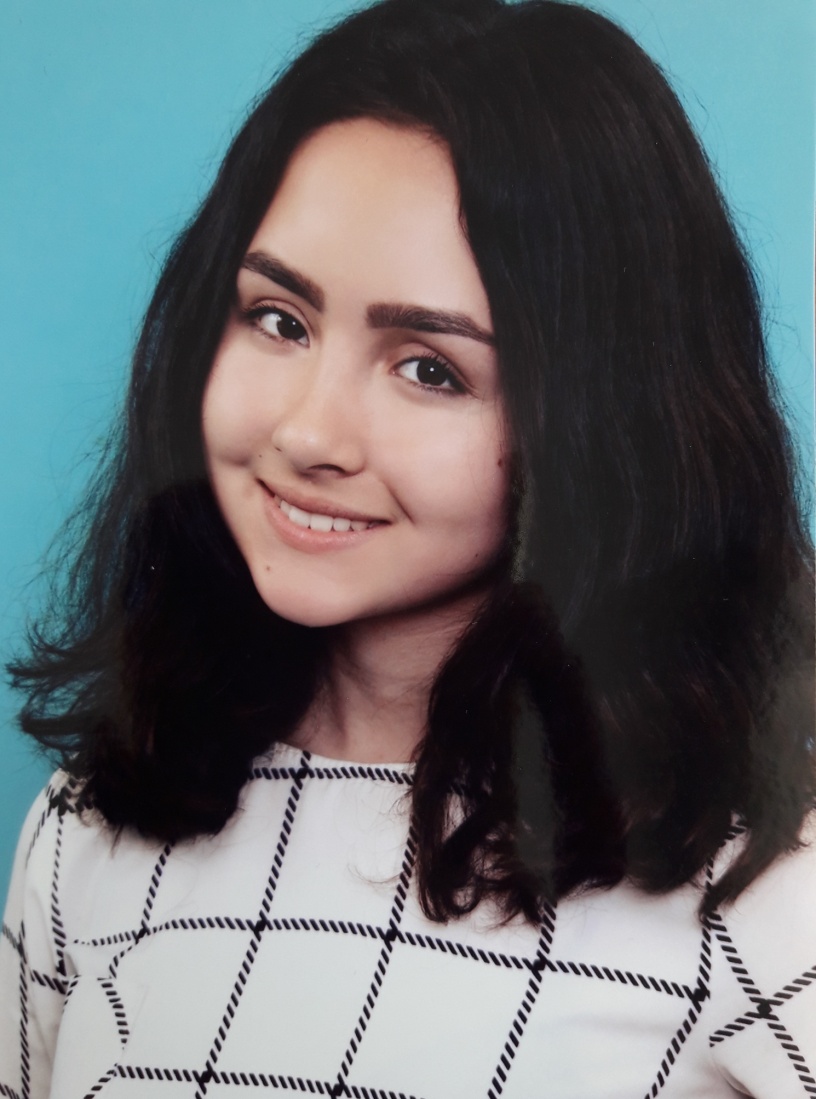 Організація різних форм позаурочної навчально-виховної роботи
Головна увага приділялася:
вихованню в учнів почуття громадянина України;
формуванню особистості учня, формуванню його наукового світогляду, розвитку його здібностей і обдарувань;
вихованню любові до праці, почуття дбайливого господаря своєї школи, бережливого ставлення до шкільного і класного майна;
формування здорового способу життя ;
вихованню любові до природи, вироблення навичок екологічної культури
вихованню поваги до вчителів, батьків, людей похилого віку
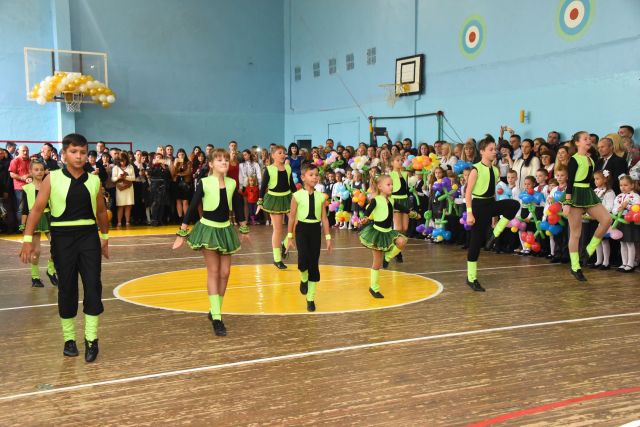 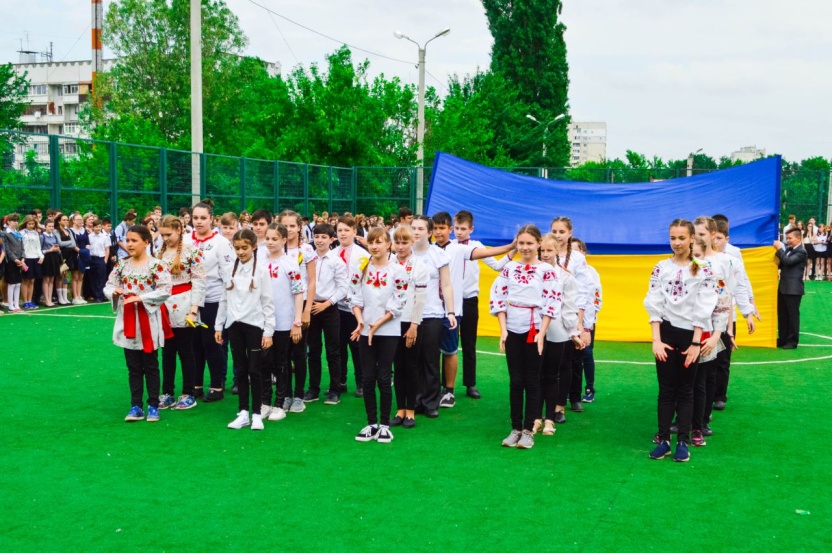 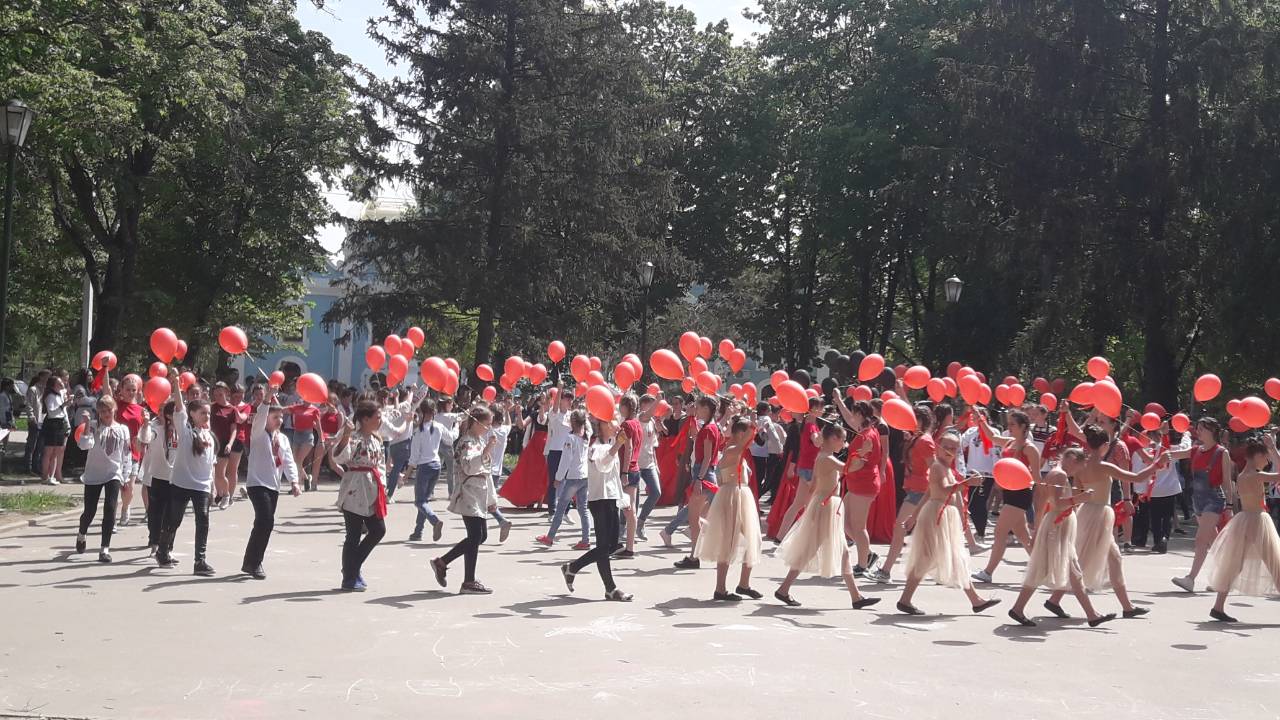 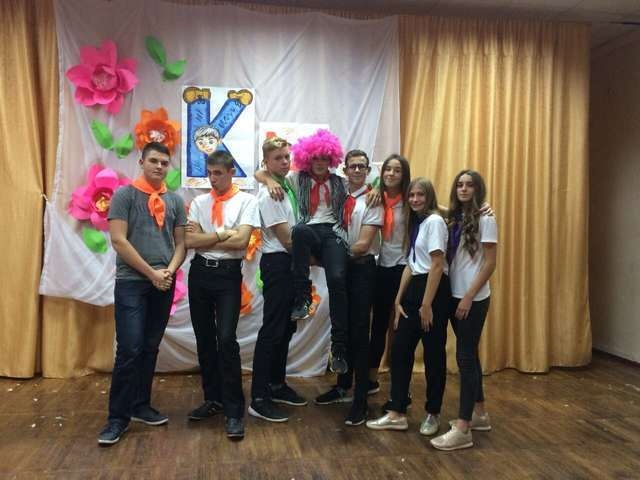 Районний етап міського чемпіонату шкільних команд  КВК. Команд "Парадокс»- ІІІ місце.
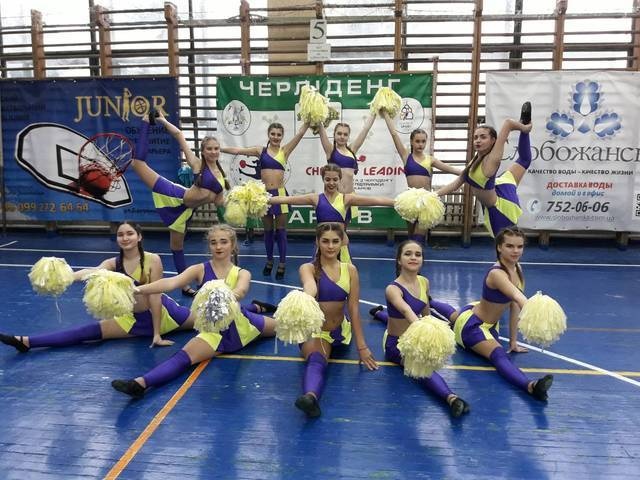 Районний етап з черліденгу  команда «Максимум»- ІІ місце.
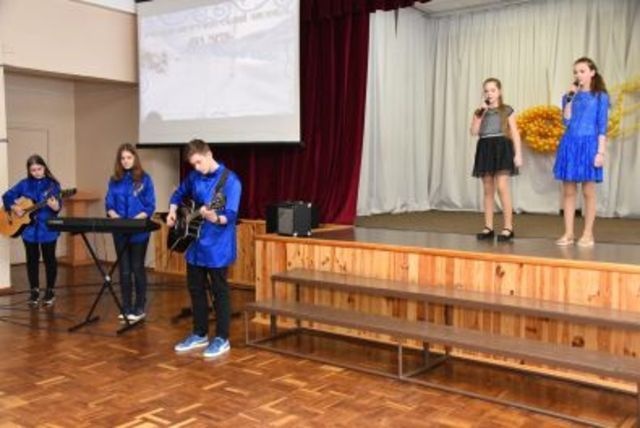 Конкурс талантів «Юні дарування» - ІІІ місце
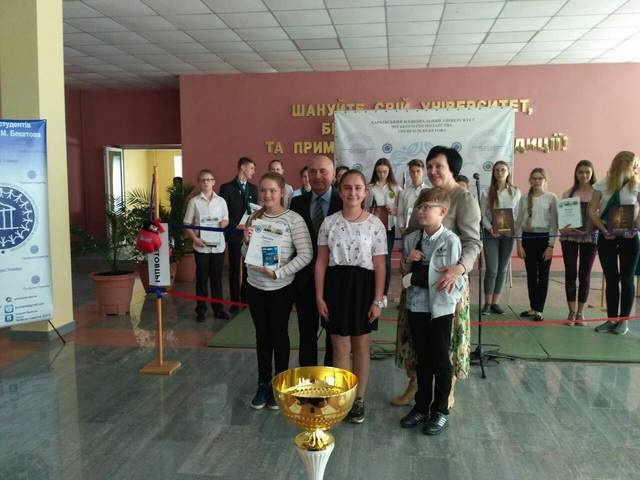 Конкурс проектів «Якби мером був я» в межах роботи Школи розвитку «Мер міста»  - диплом І ступеня – Яковлева Анна, Олійник Ігор, Коссе Валерія)
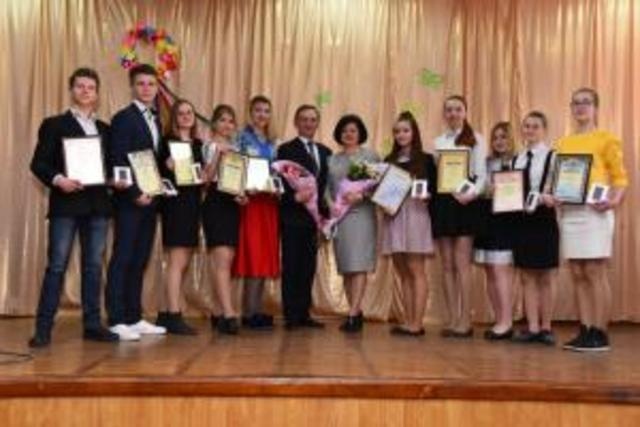 Районний конкурс лідерів учнівського  самоврядування «Ми-разом»- ІІ місце.
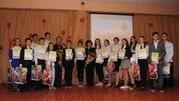 Конкурс «Київський район очима юних» - ІІІ місце – Можейко Всеволод)
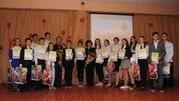 Конкурс «Голуб миру»  10-Б клас Батуревич Діна у  номінації  "Малюнок голуба миру або іншого символа миру" нагороджена грамотою Комітету у справах сім'ї, молоді та спорту Київському району, Департаменту у справах сім'ї, молоді та спорту Харківської міської ради
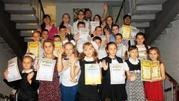 Конкурс «Харків очима небайдужих дітей» (творчий колектив учнів 6 класу, які отримали дипломи ІІ ступеня міського конкурсу-захисту учнівських проектів для учнів 3-6-х класів «Харків очима небайдужих дітей» в номінації «Харків – місто моє».
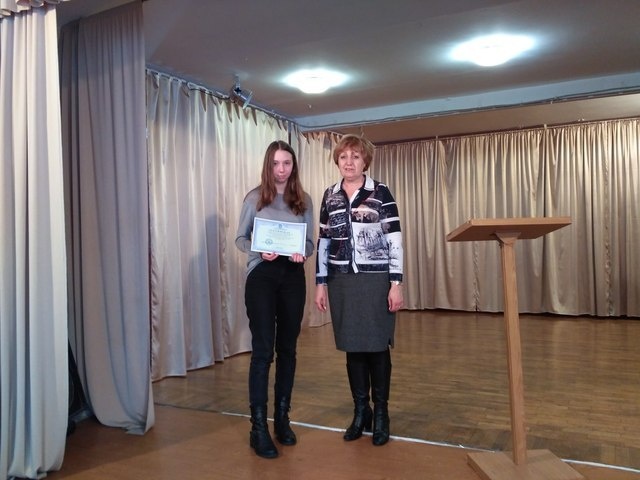 Конкурс учнівських громадських інніціатив районної дитячо-юнацької асоціації "ШУМ" (учениця 9-В класу Каляпіна Євгенія  отримала диплом)
Вжиті керівником заходи щодо зміцнення та модернізації матеріально-технічної базив Харківській  загальноосвітній школі І-ІІІ ступенів №164 Харківської міської ради Харківської області за період з вересня 2017 року по травень 2018 року
Ремонтно-будівельні роботи  (січень – травень  2018 року)
ремонтно-зварювальні роботи системи опалення (теплиця, підвальне приміщення); 
вивіз негабаритного сміття (52 м3);
повірка та ремонт вентиляційного  каналу;
підготовка теплової мережі до опалювального сезону 2018/2019  н.р., гідравлічні випробування;
заміри опору ізоляції, випробування діелектричних засобів;
оновлення дверей (2 шт.);
роботи з обслуговування  газонокосарки та придбання  розхідних  матеріалів;
монтаж та підключення мультимедійного обладнання;
повірка та заміна трансформаторів току та електричного лічильника електричної мережі;
ремонт технологічного обладнання: холодильна шафа, котел для підігріву води, пательня;
демонтаж, монтаж труби водозливу;
заміна зливної арматури бачків;
очистка від снігу прилеглої території закладу;
Ремонтно-будівельні роботи  (січень– травень  2018 року)
ремонтно-зварювальні роботи системи опалення (теплиця, підвальне приміщення);
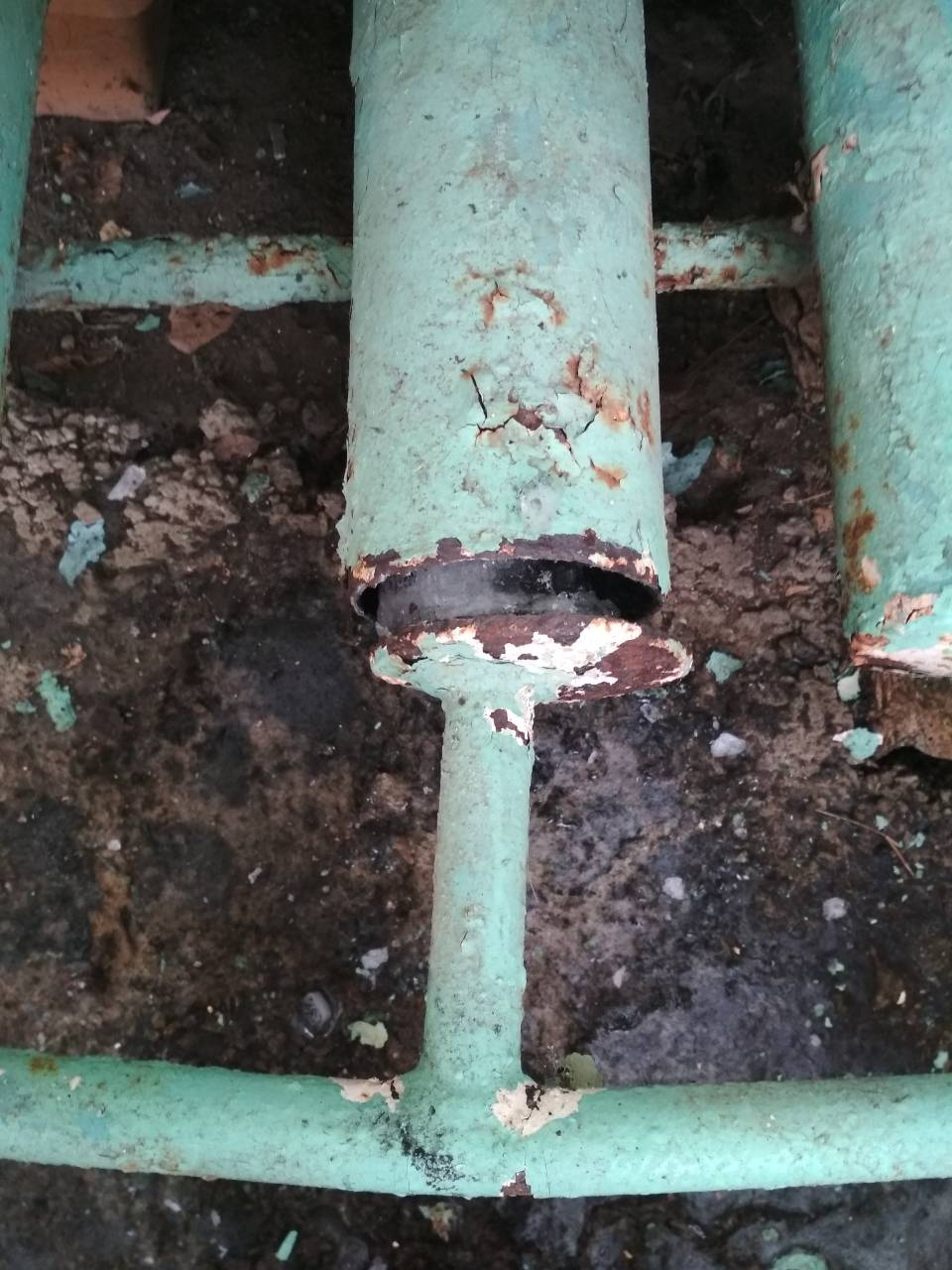 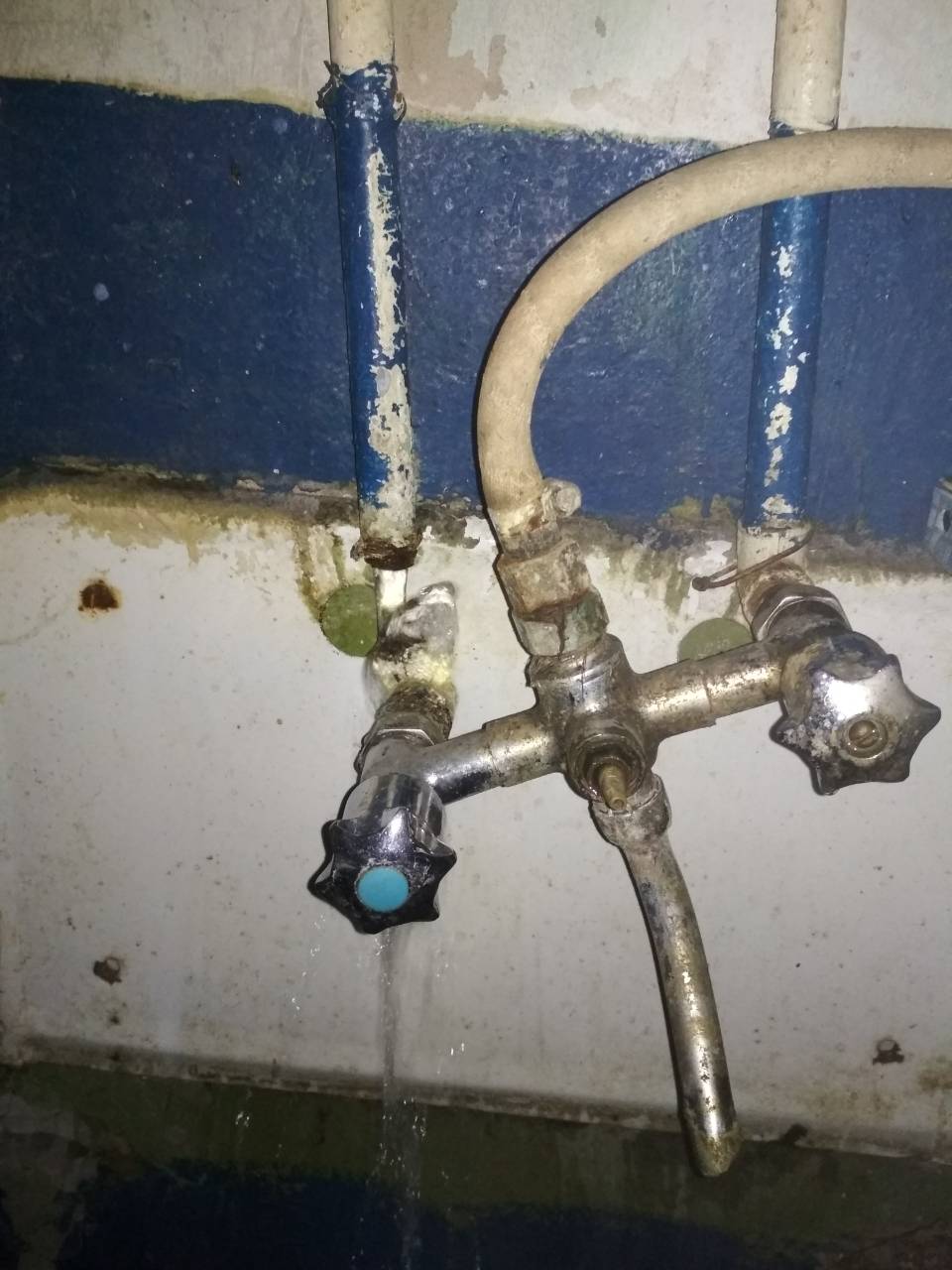 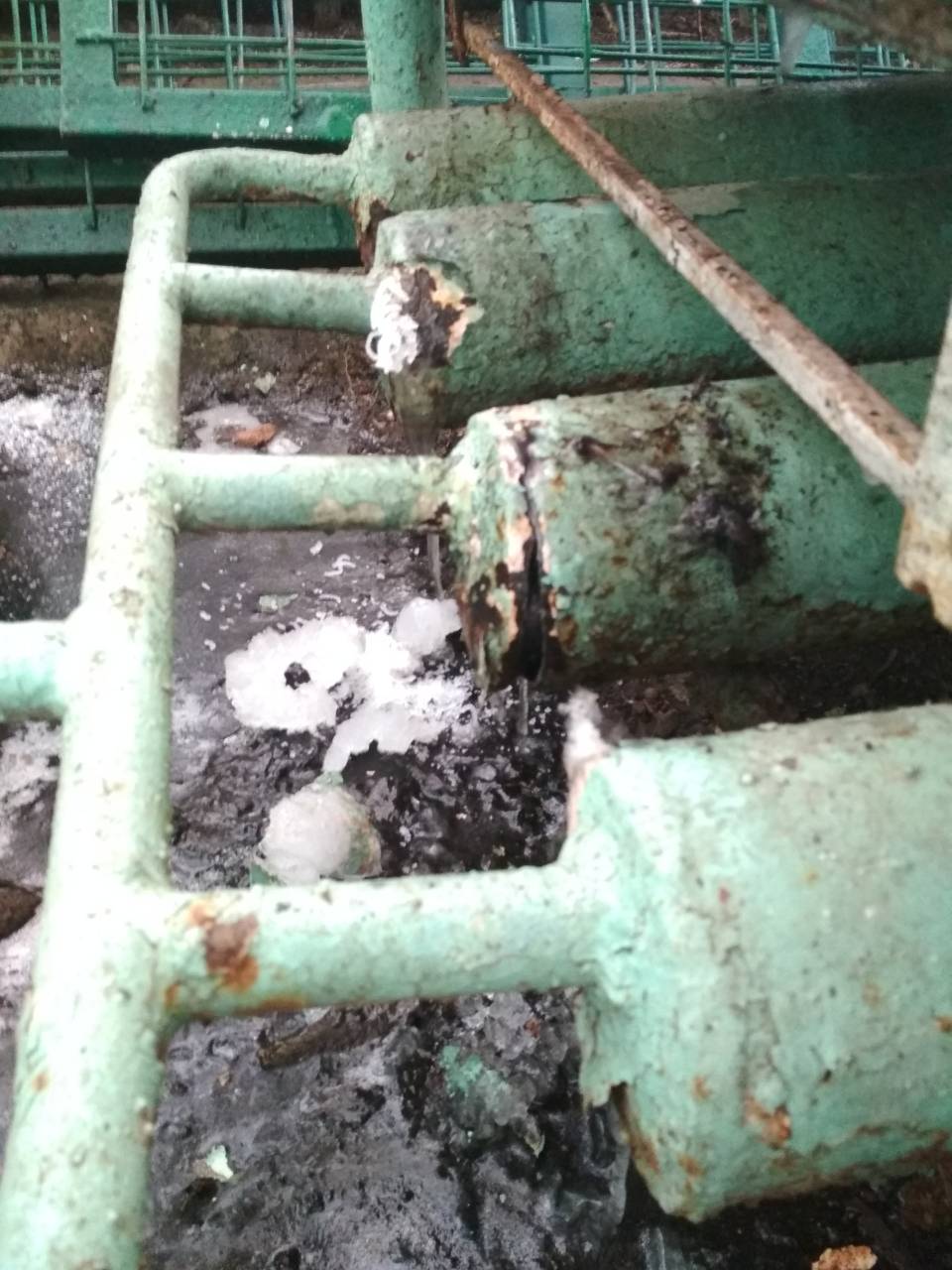 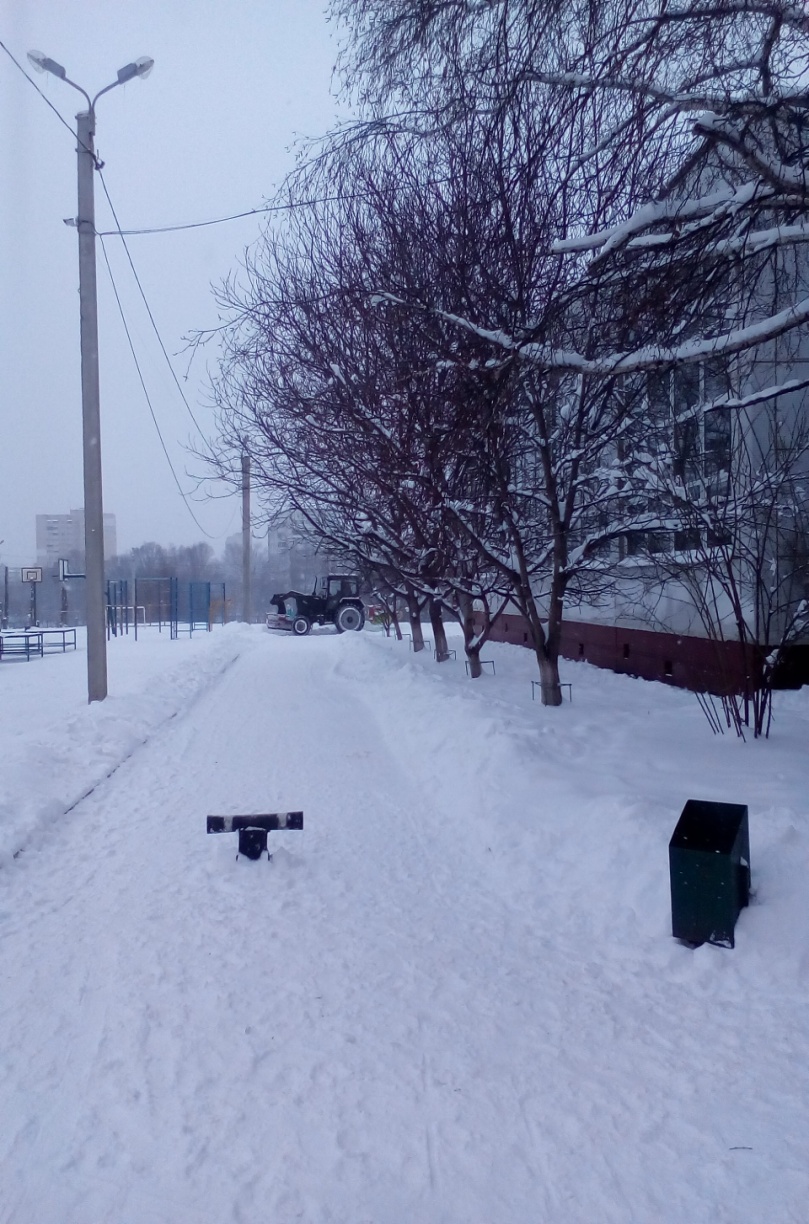 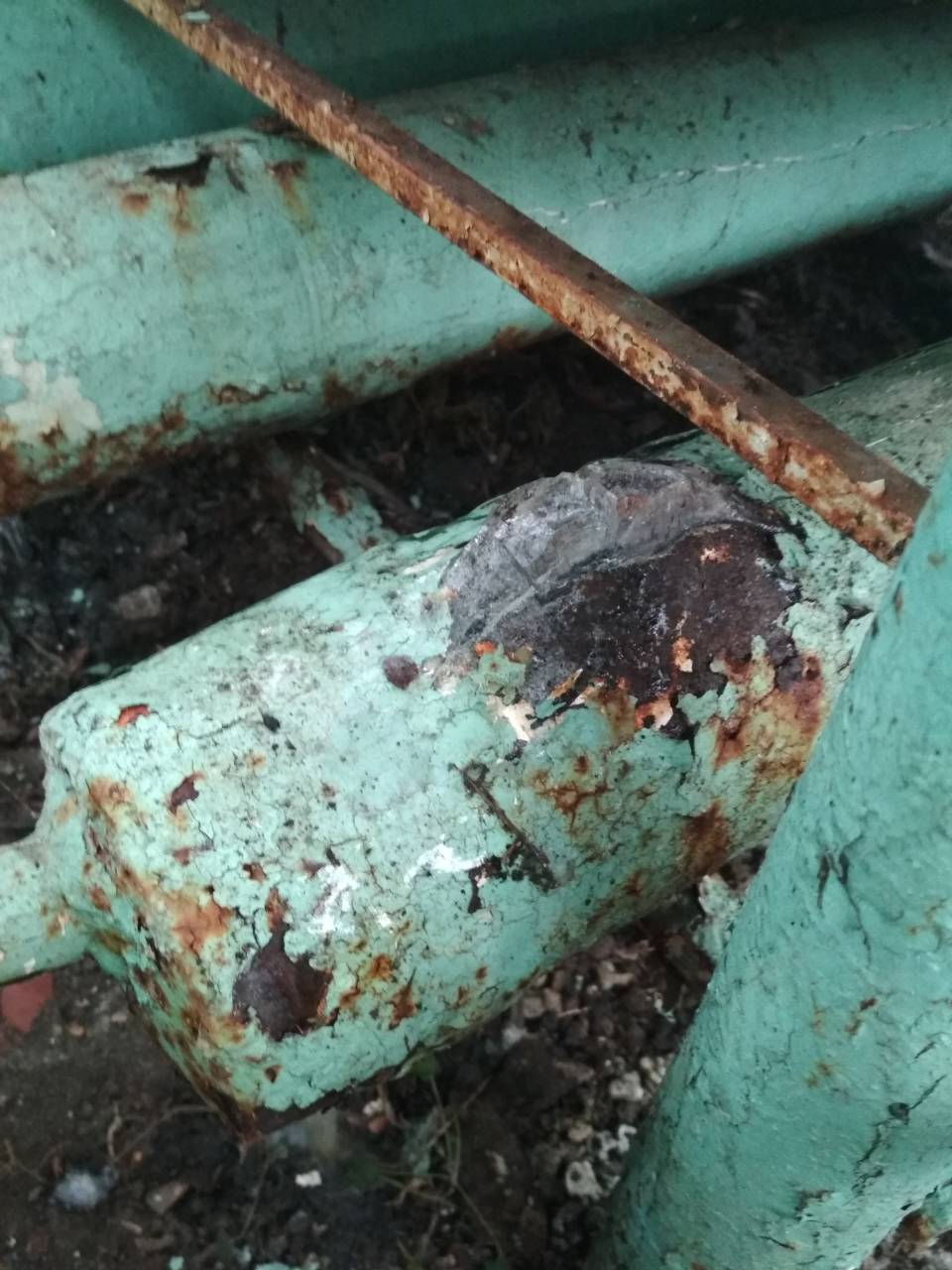 Ремонтно-будівельні роботи  (січень – травень  2018 року)
вивіз негабаритного сміття (52 м3);
 повірка та ремонт вентиляційного  каналу;
 підготовка теплової мережі до опалювального сезону 2018/2019  н.р., гідравлічні випробування;
 заміри опору ізоляції, випробування діелектричних засобів;
 оновлення дверей -2 шт. (каб.№ 42, сан.вузол І поверх);
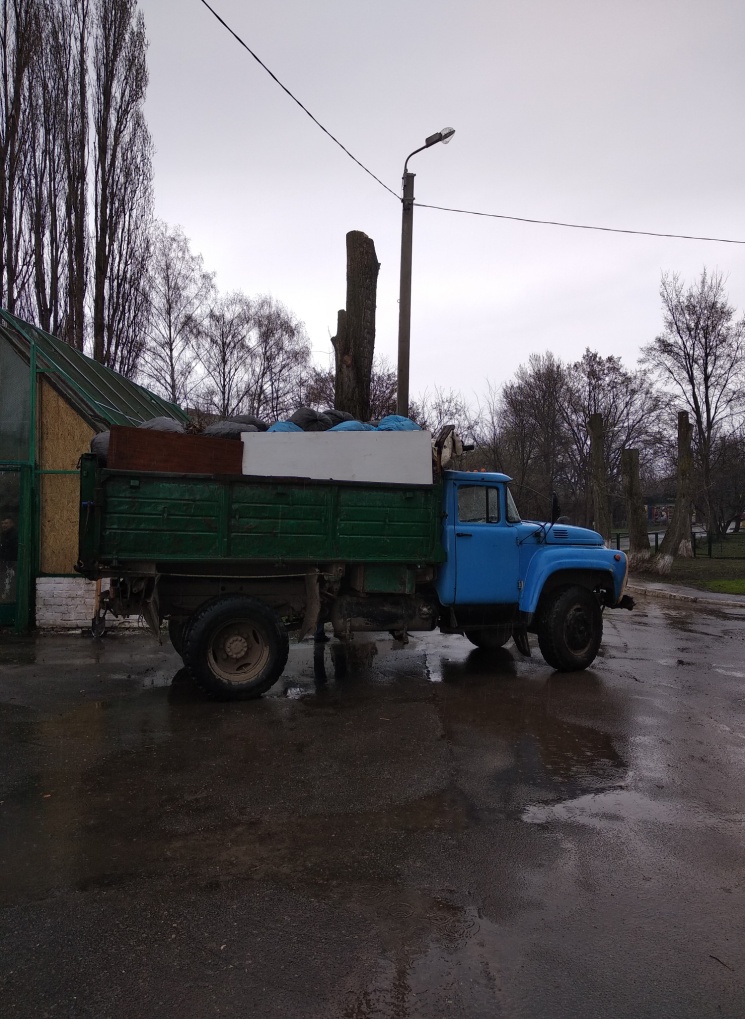 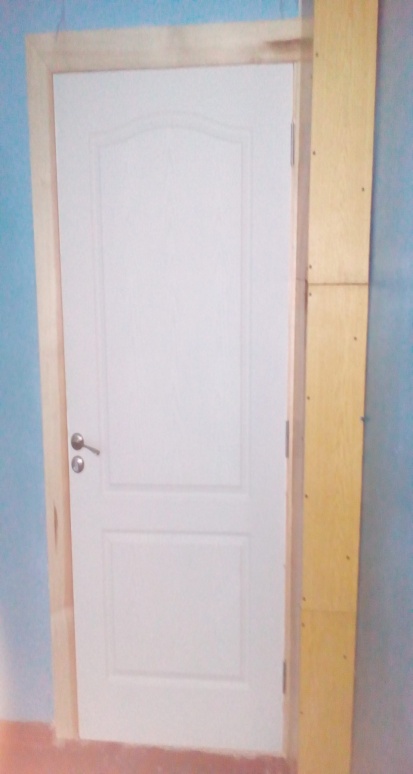 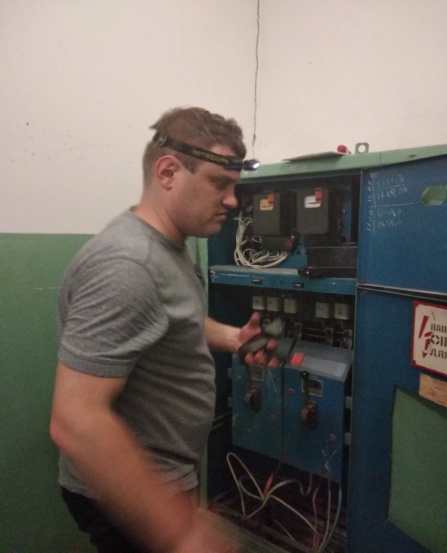 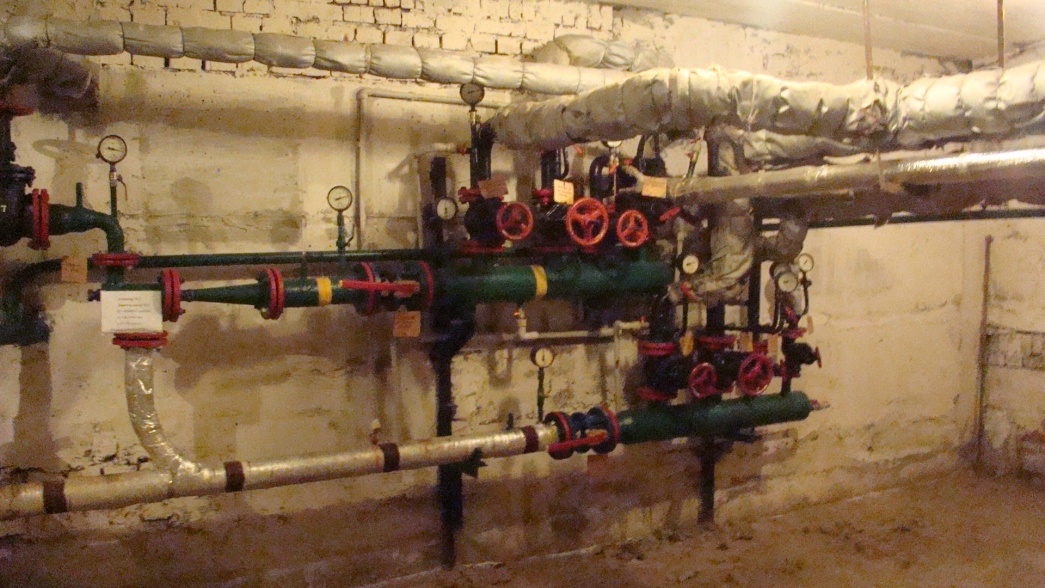 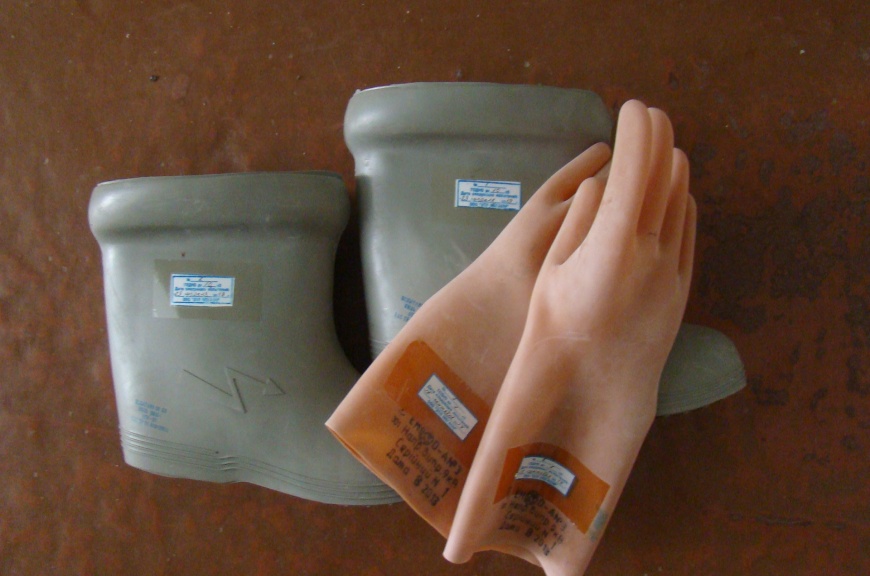 Ремонтно-будівельні роботи  (січень – травень  2018 року)
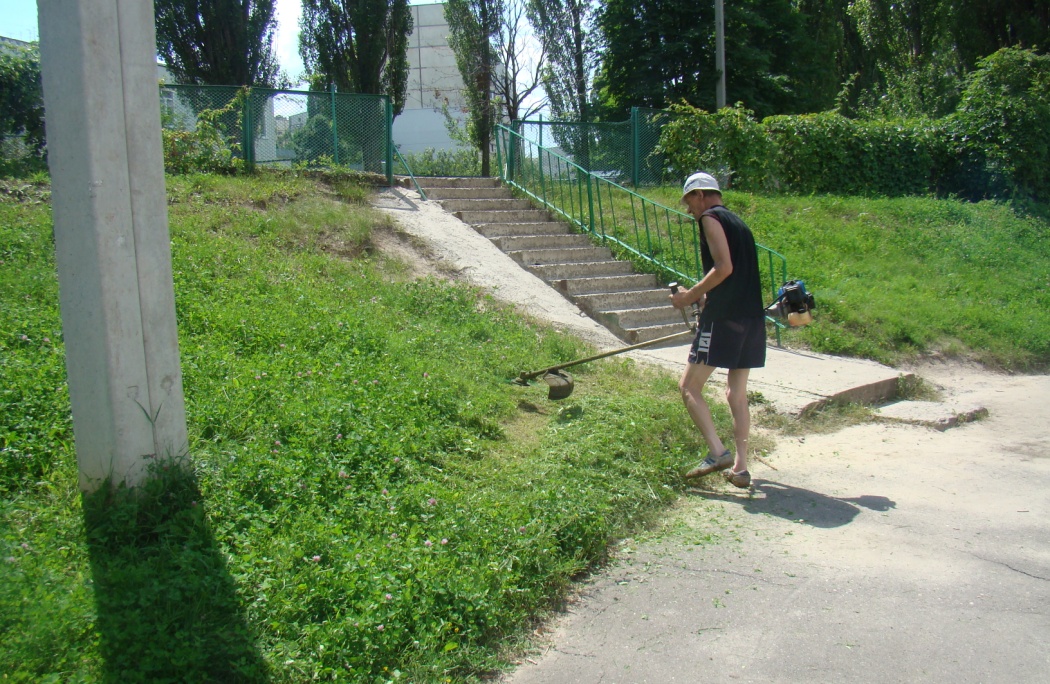 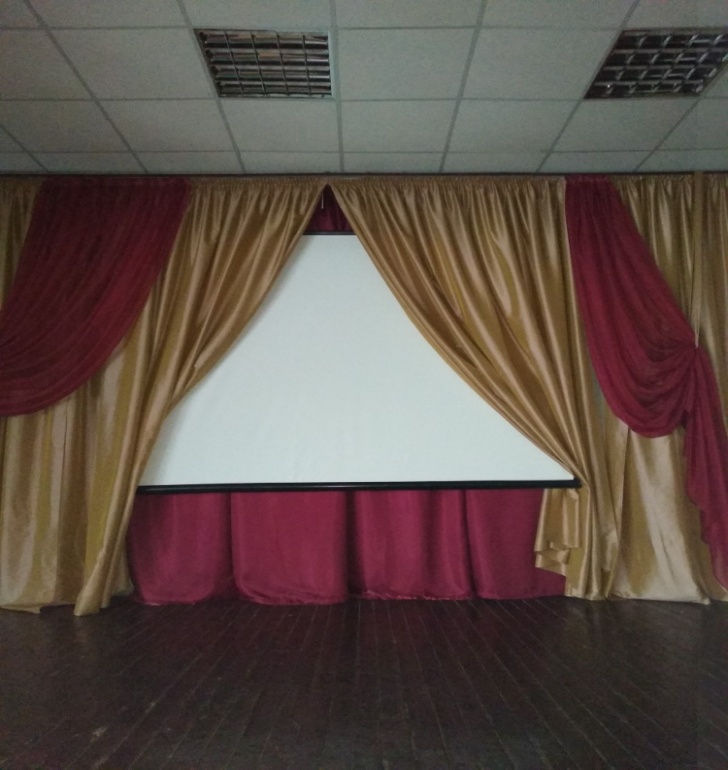 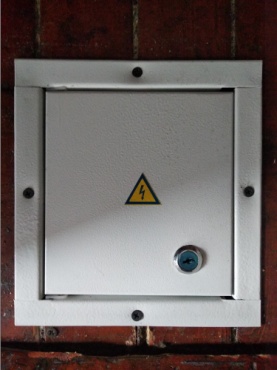 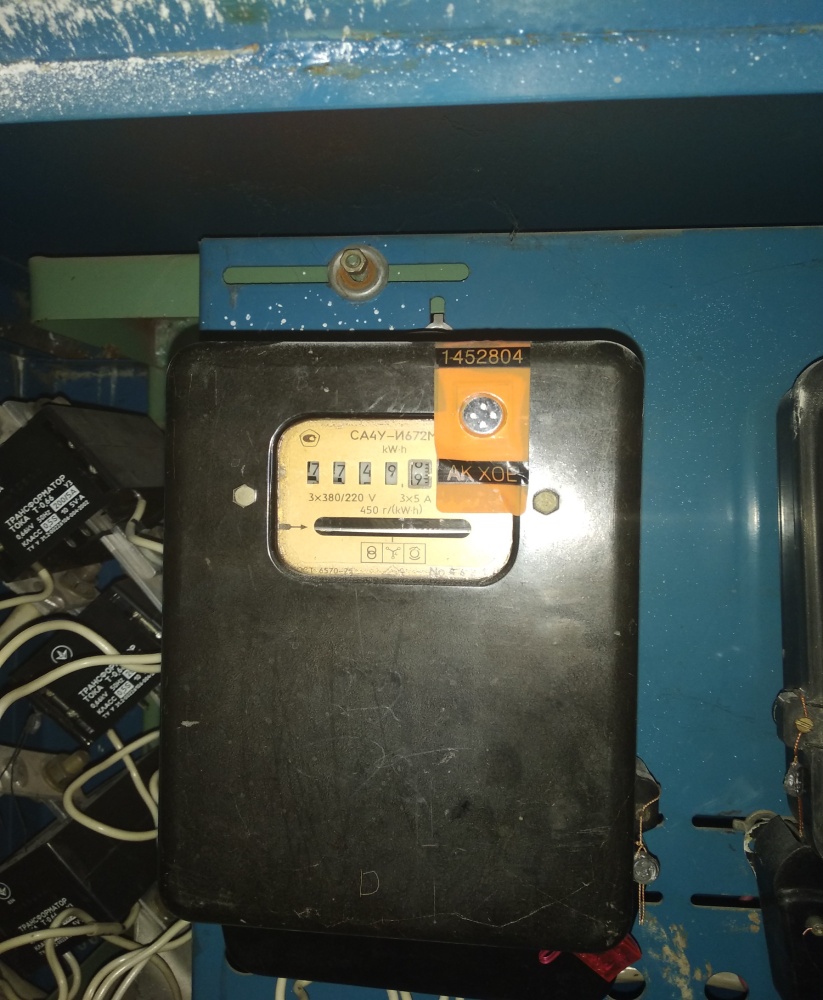 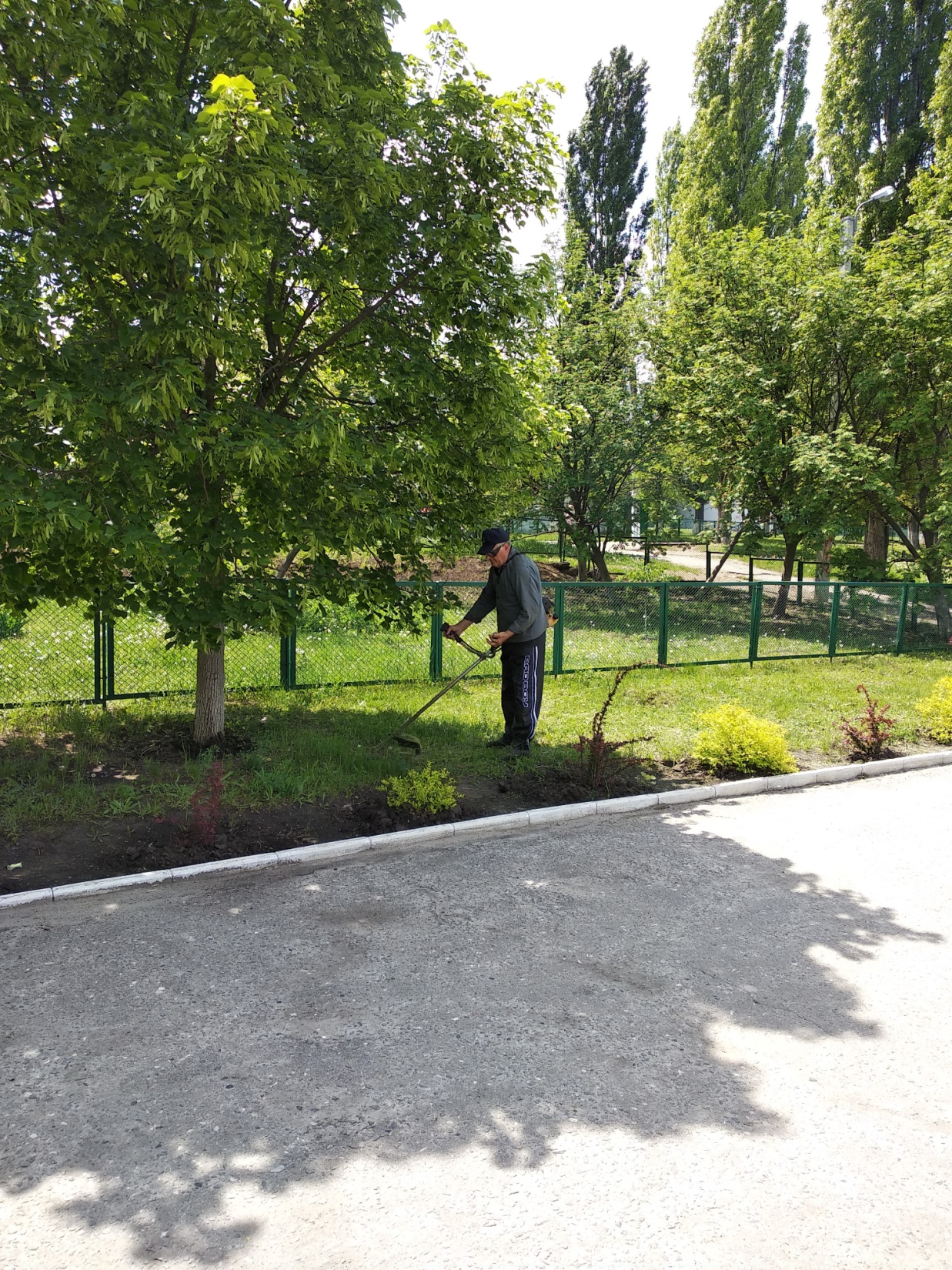 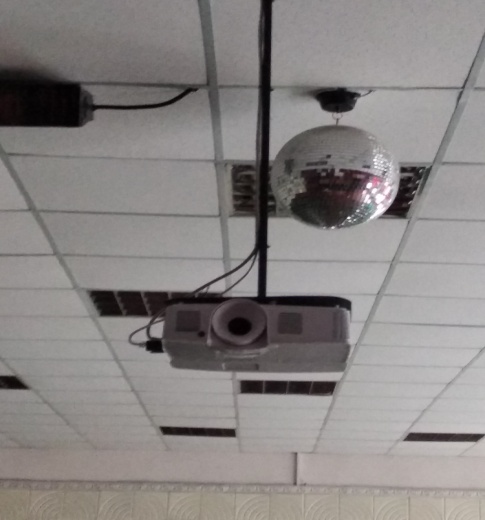 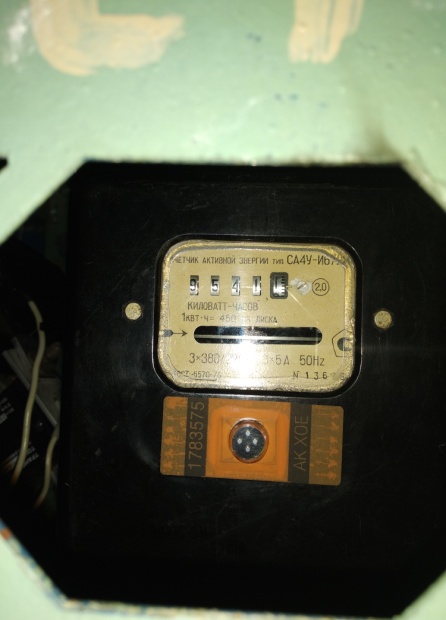 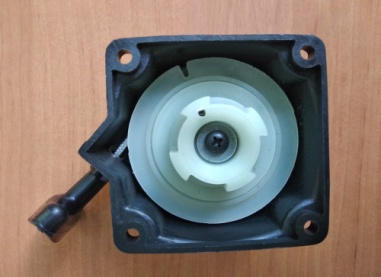 роботи з обслуговування  газонокосарки та придбання  розхідних  матеріалів;
монтаж та підключення мультимедійного обладнання;
повірка та заміна трансформаторів току та електролічильника електричної мережі;
Ремонтно-будівельні роботи  (січень – травень  2018 року)
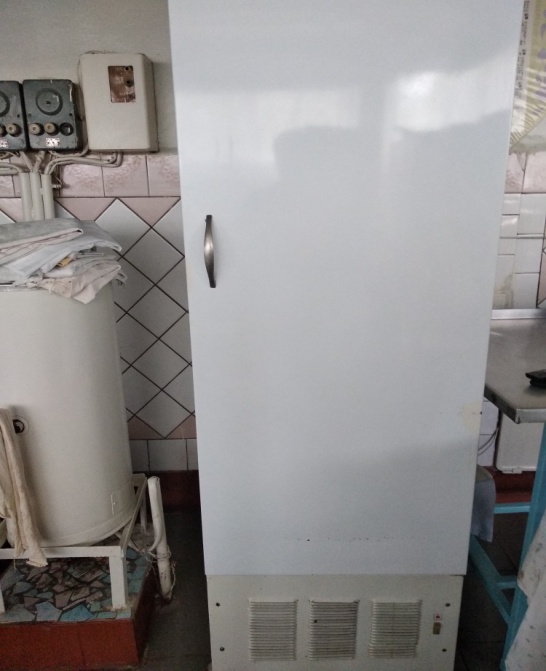 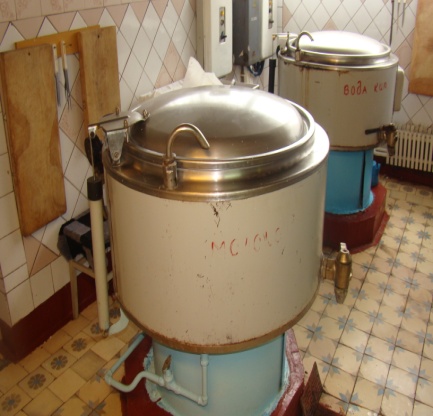 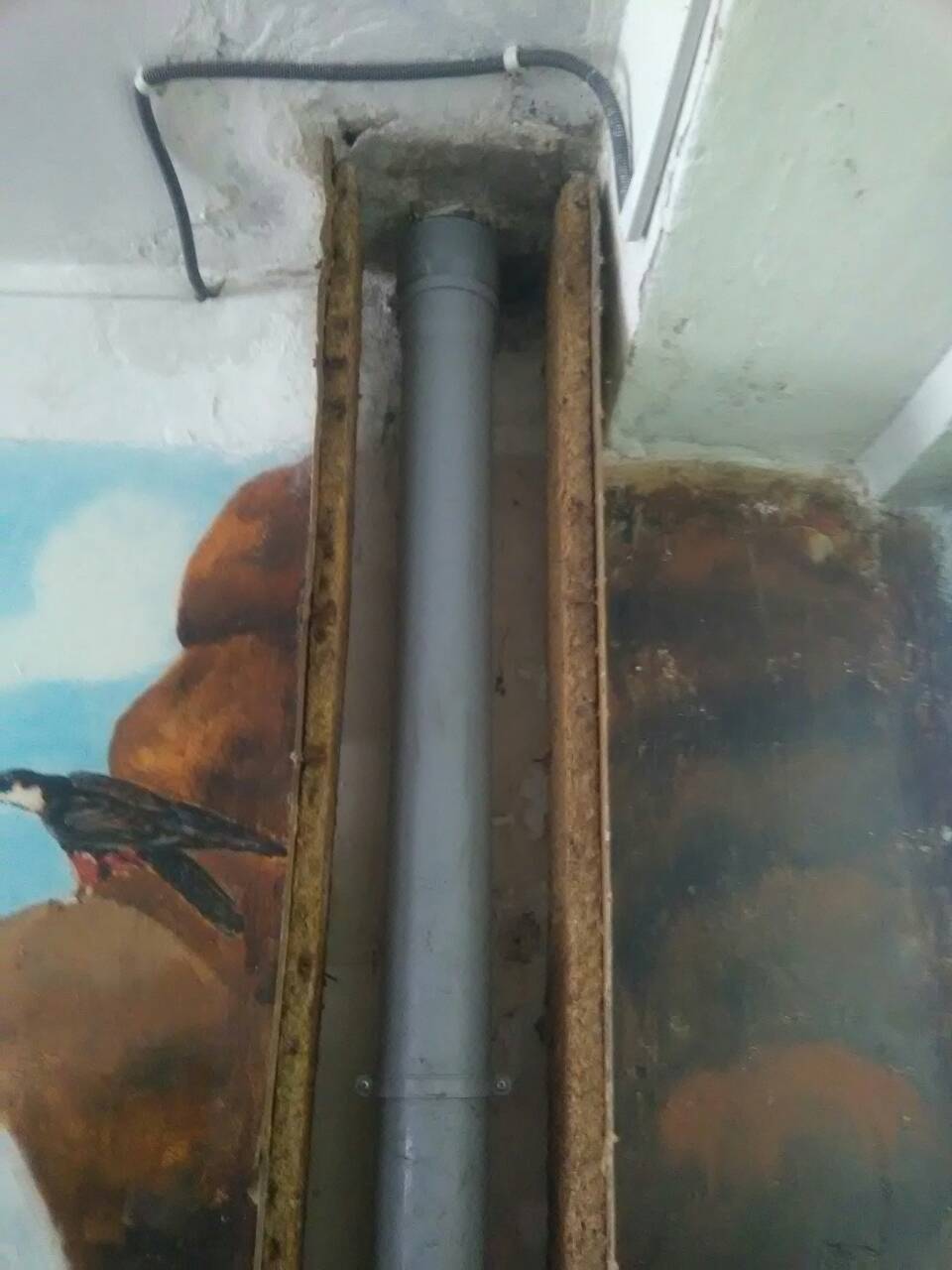 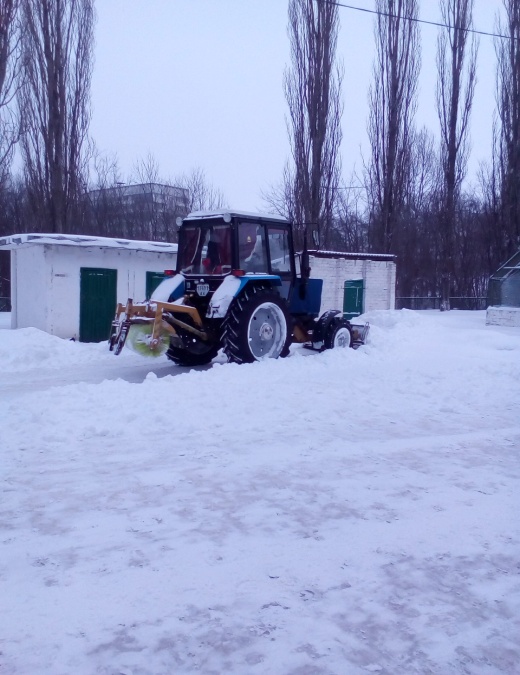 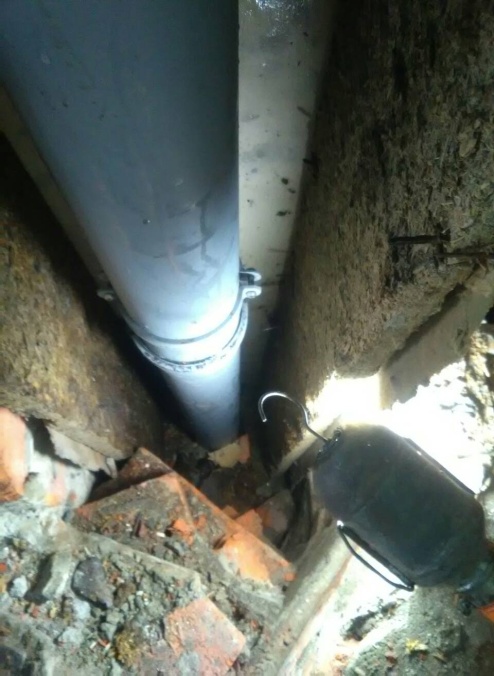 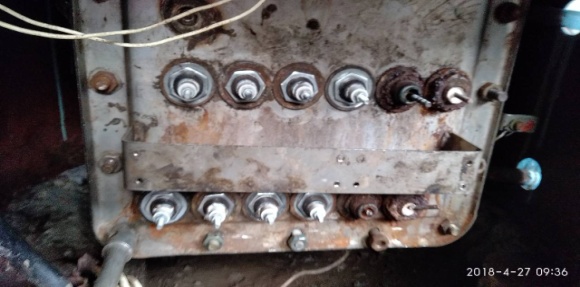 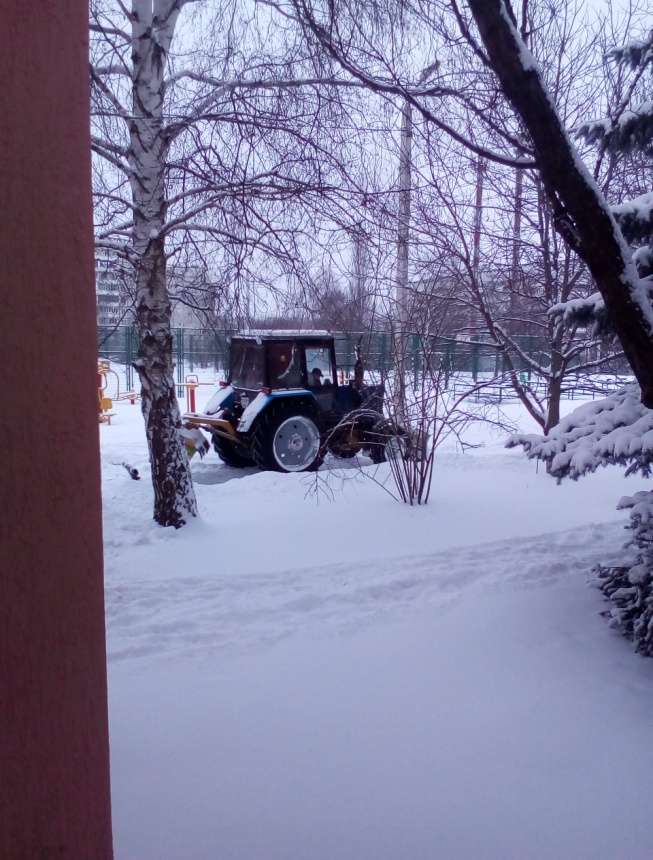 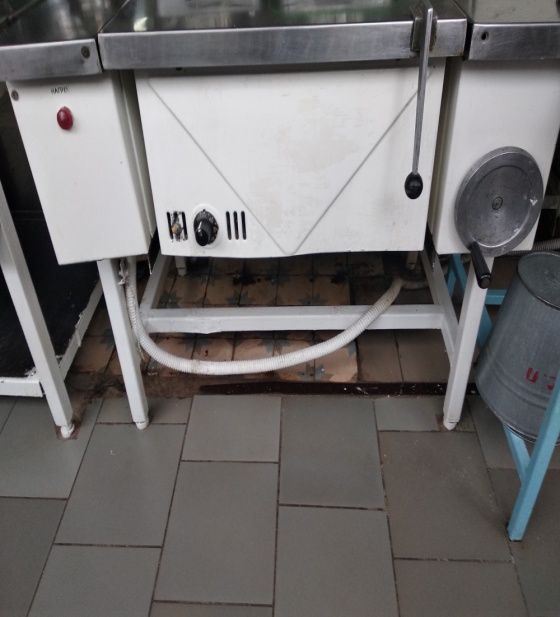 ремонт технологічного обладнання: холодильна шафа,  котел для підігріву води, пательня (їдальня); 
  демонтаж, монтаж труби водозливу;
  заміна зливної арматури бачків;
  очистка від снігу прилеглої території закладу.
Придбано (січень – травень  2018 року)
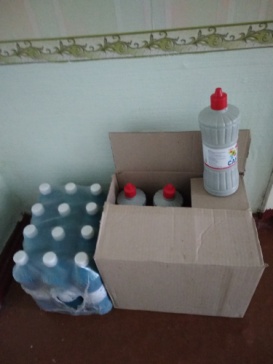 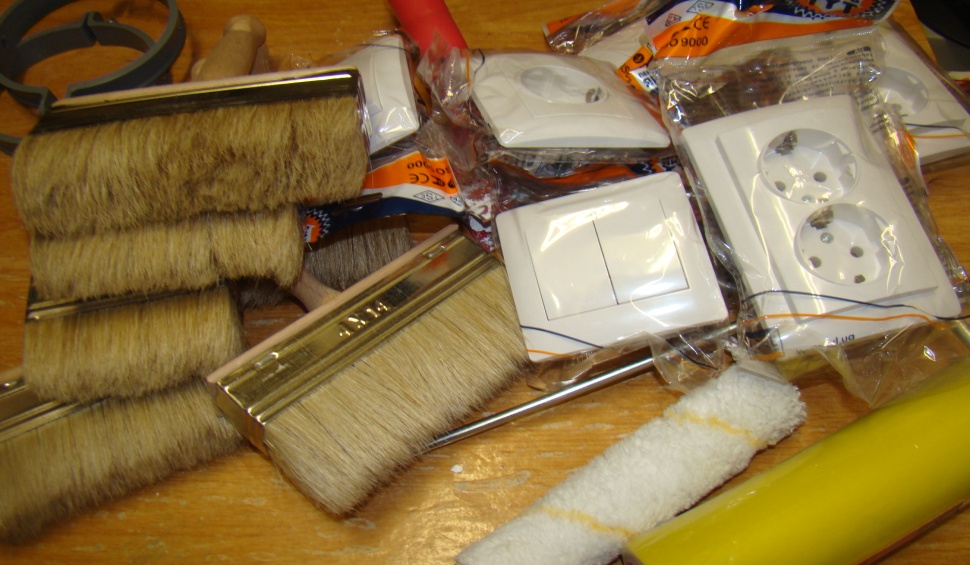 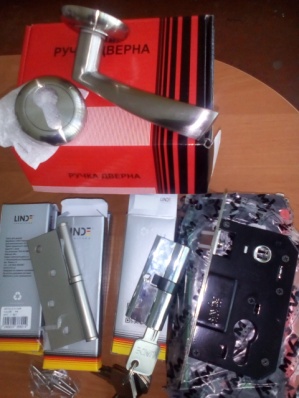 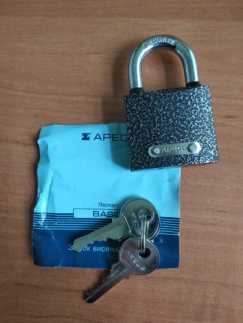 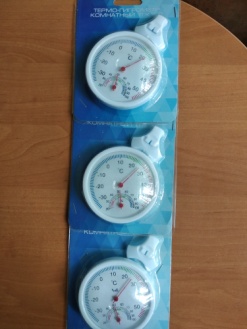 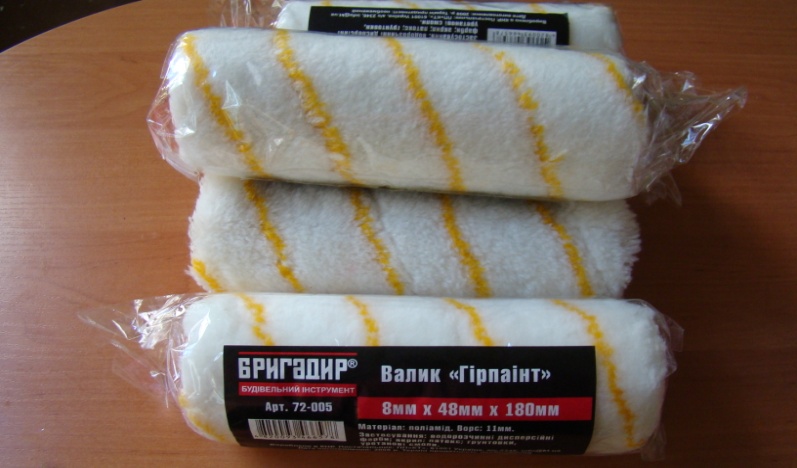 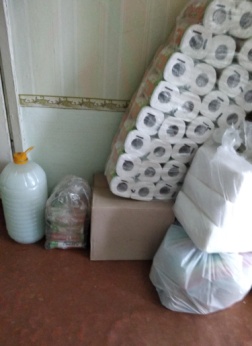 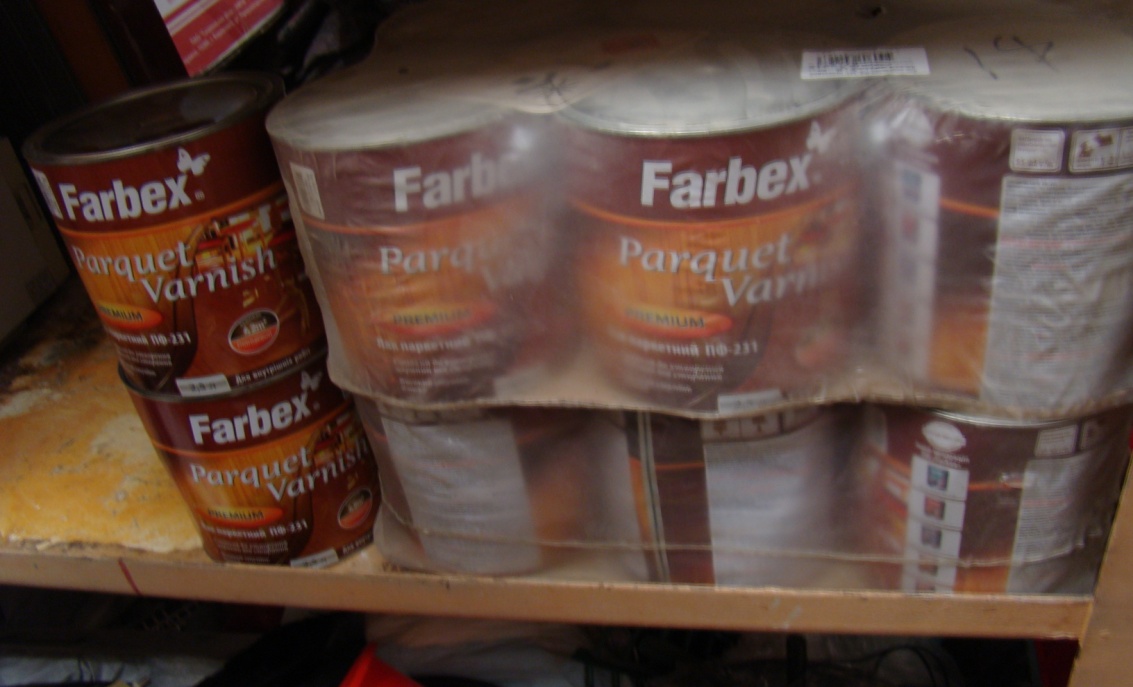 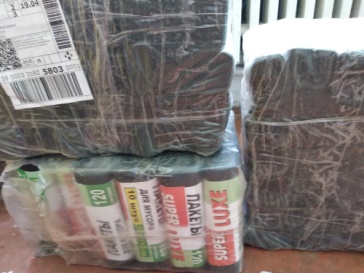 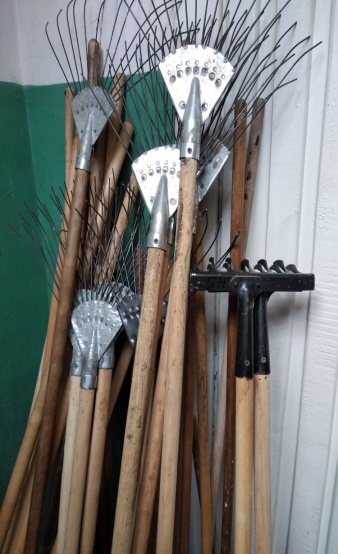 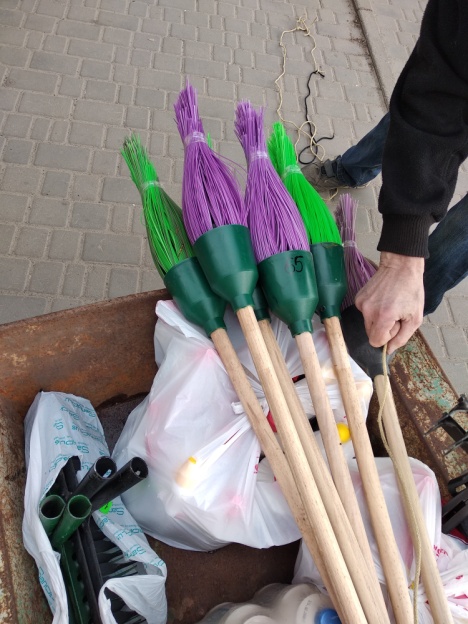 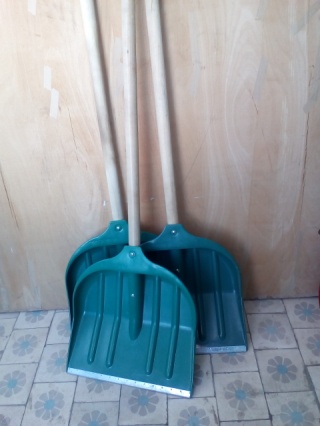 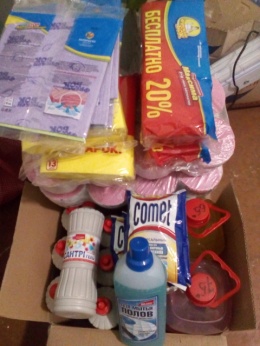 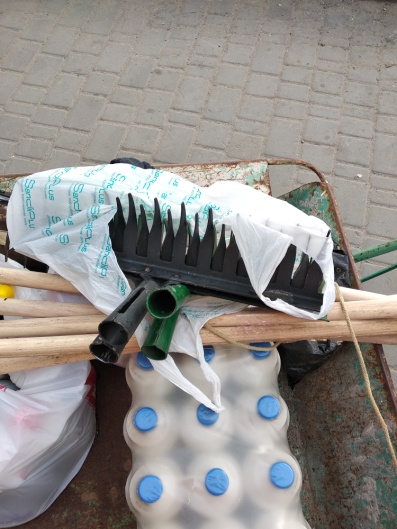 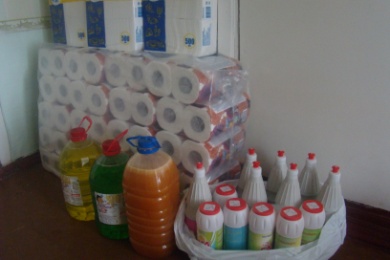 Рушники паперові, папір туалетний, паперові серветки,  дезінфікуючі засоби, миючі засоби, рідке мило, порошок для чищення, гумові рукавички, пакети для сміття, рідина для очищення скла, серветки для прибирання пилу (приміщення школи, їдальня) 
Офісний папір А-4, папір кольоровий А-4, бланки грамот та подяк учням, папки для ділової документації, файли А-4, накопичувачі файлів, клей для паперу, маркери, коректори, скоч (адміністративні та учбові кабінети)
Будівельні матеріали(цвяхи, євро пробка, клей, катки для лаку, замки дверні,пензлі малярні, лак для паркету,  плінтуси для підлоги, копіювання ключів, паста із вапна (приміщення школи та прилегла територія).
Інвентар для прибирання.
Придбано (січень – травень  2018 року)
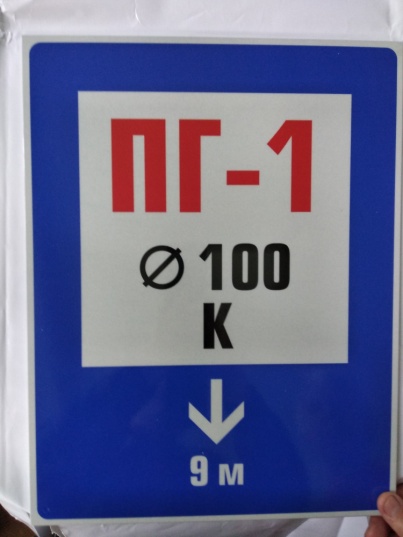 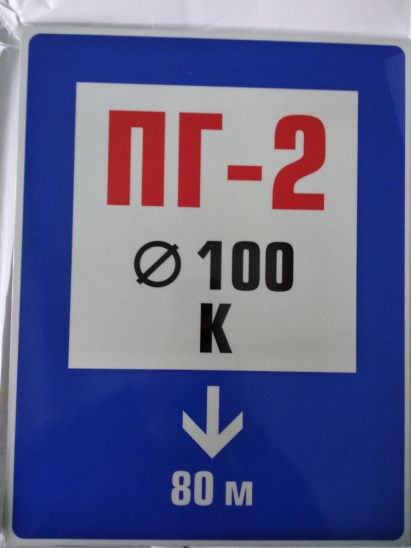 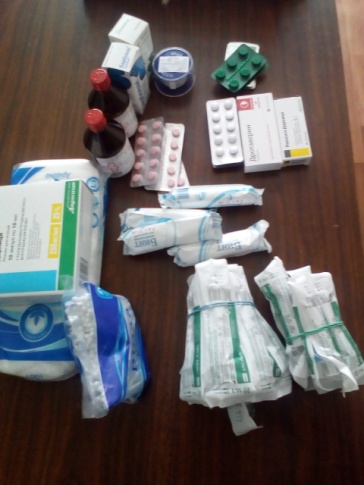 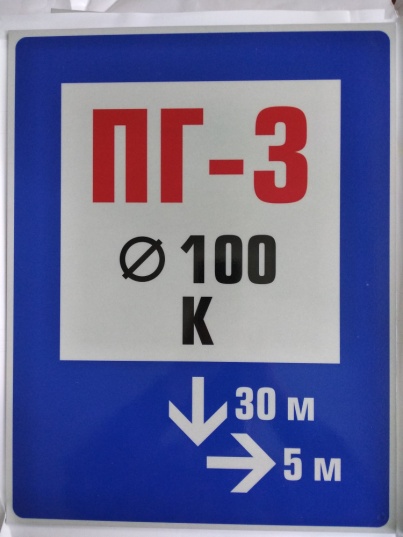 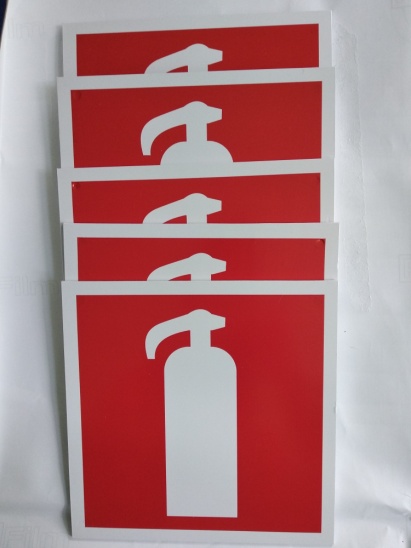 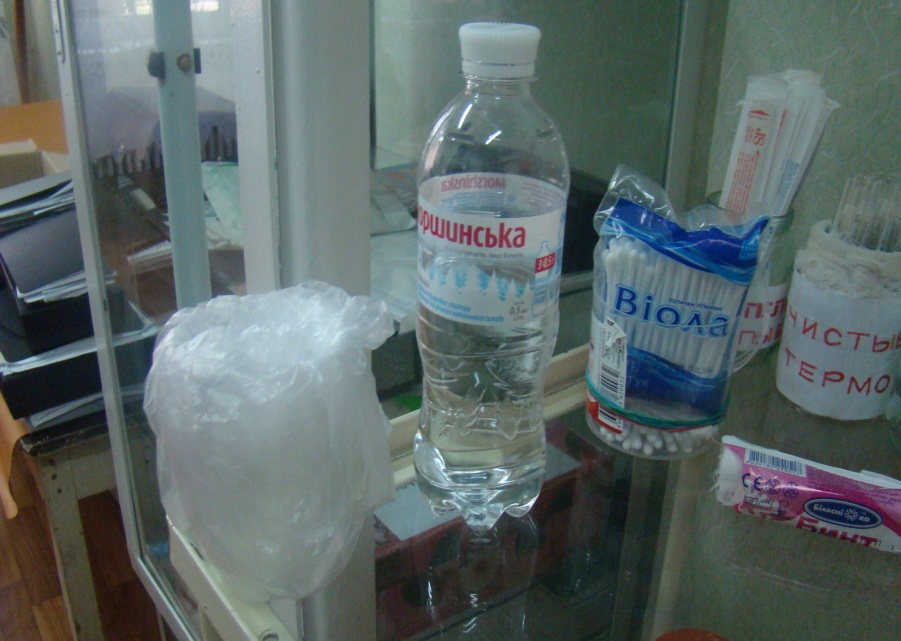 Стенди , таблички (пожежна безпека);
Медичні препарати, вода питна “Моршинська” (медичний кабінет);
Придбано (січень – травень  2018 року).
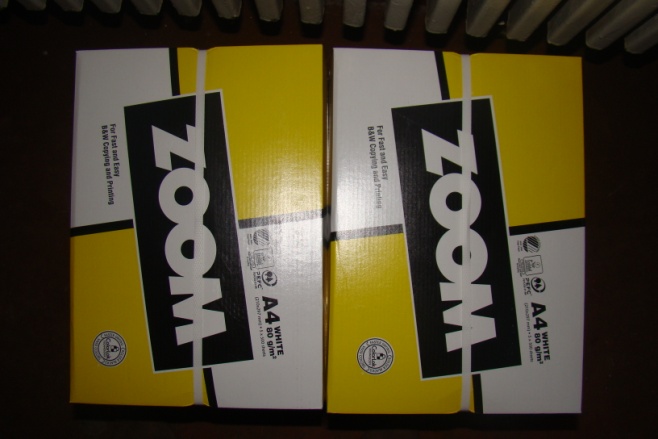 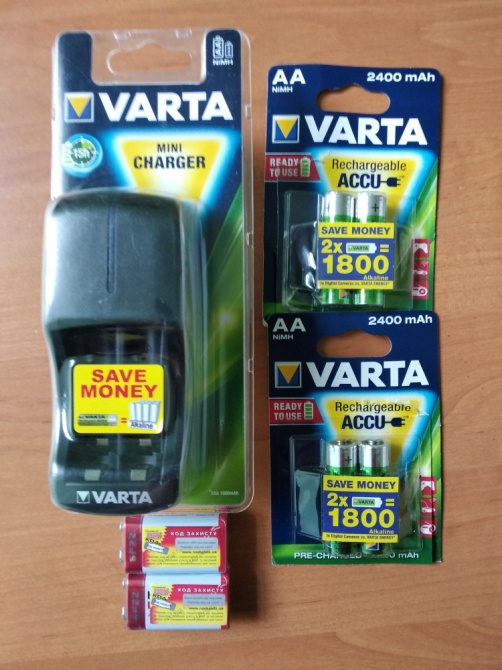 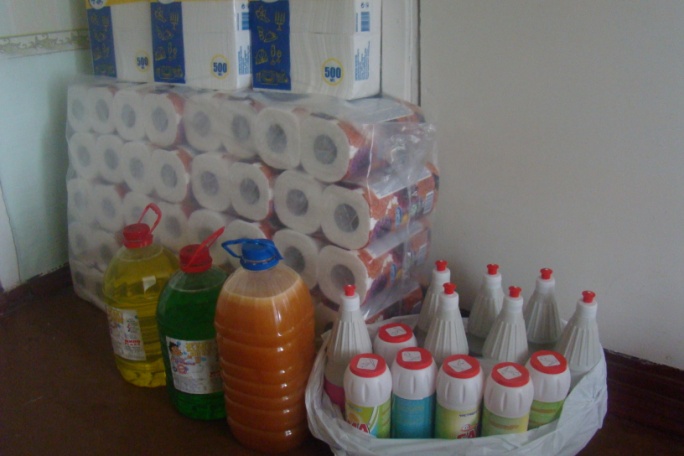 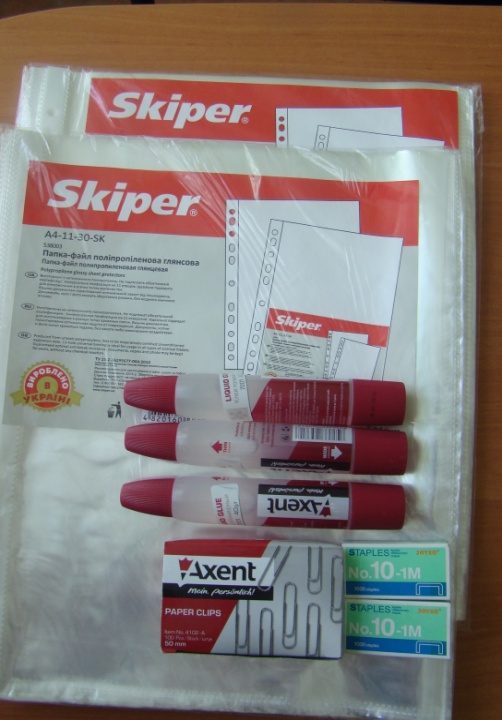 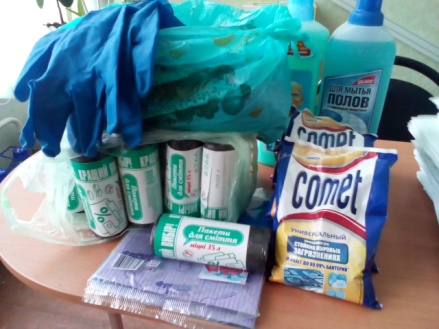 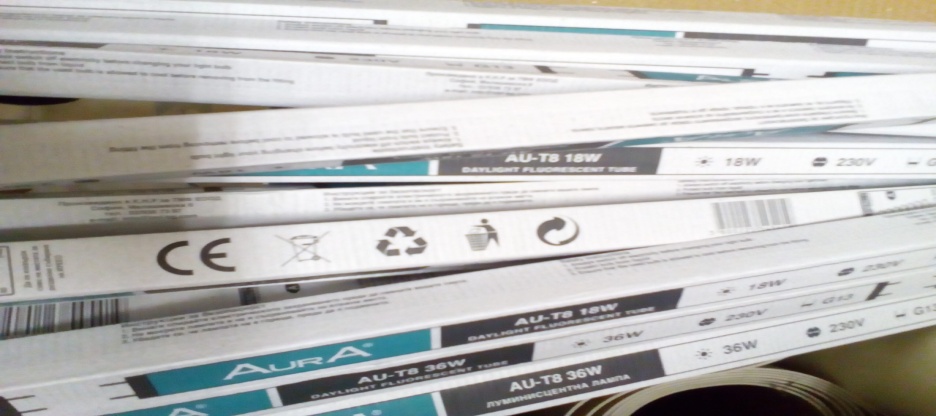 Офісний папір А-4, папір кольоровий А-4, бланки грамот та подяк учням, папки для ділової документації, файли А-4, накопичувачі файлів, клей для паперу, маркери, коректори, скоч (адміністративні та учбові кабінети) .
Освітлювальні прилади (коридори І, ІІ, ІІІ пов., роздягальні спорт. зал, харчоблок).
Акумулятори для радіо мікрофону (актова зала).
Придбано (вересень 2017 року – травень  2018 року)
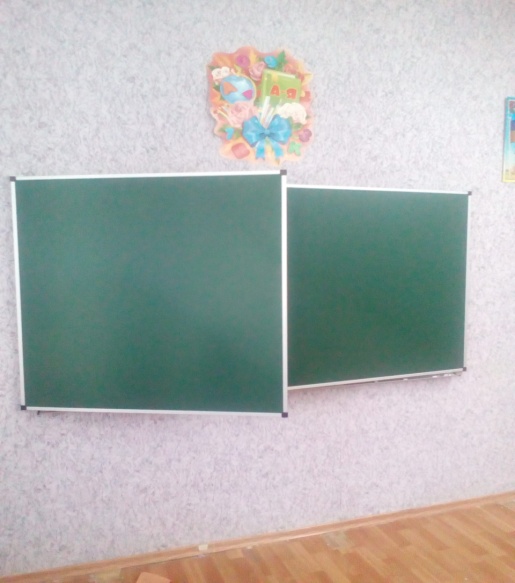 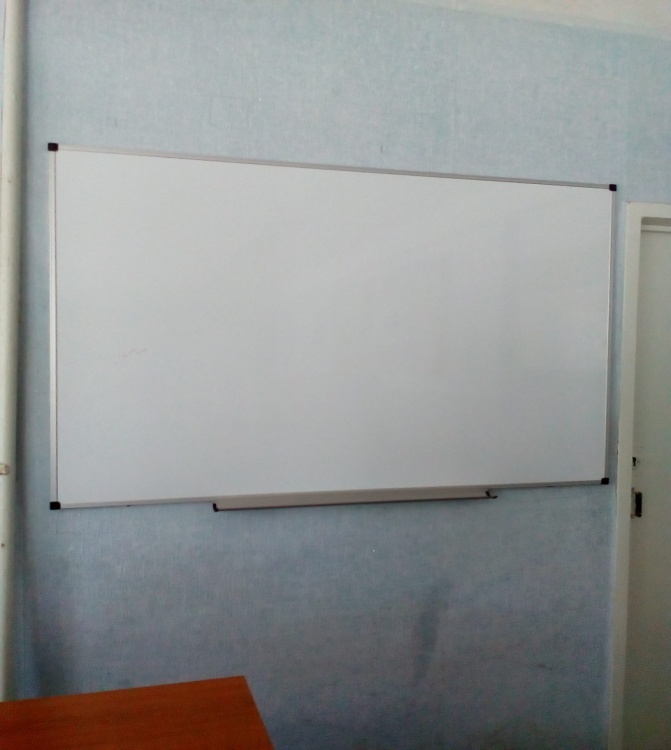 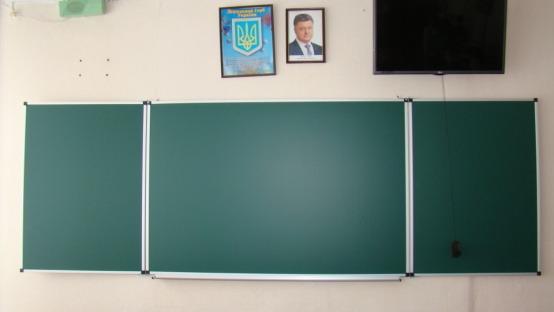 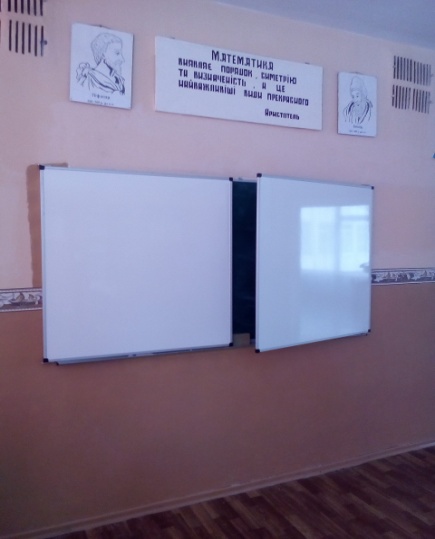 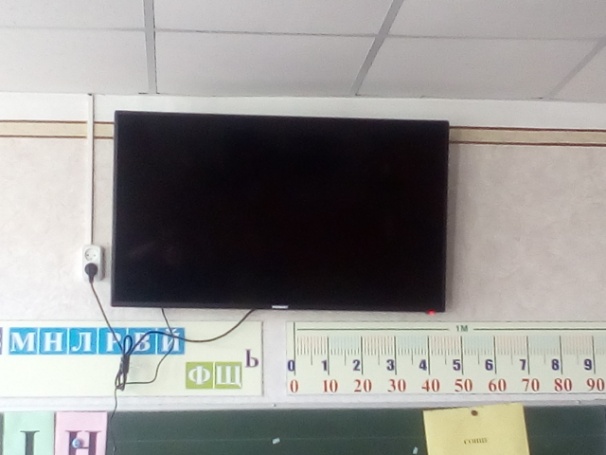 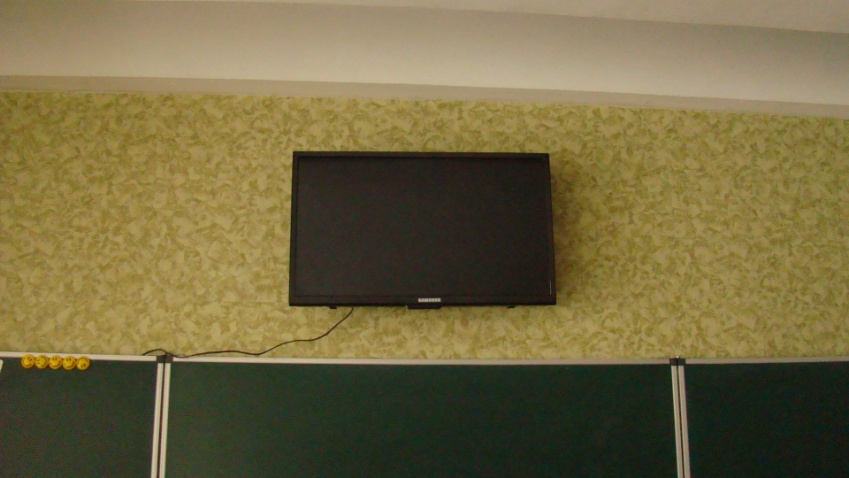 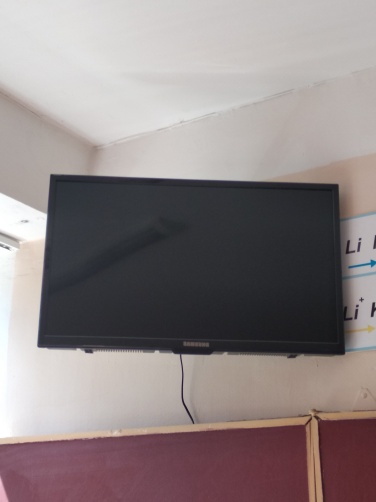 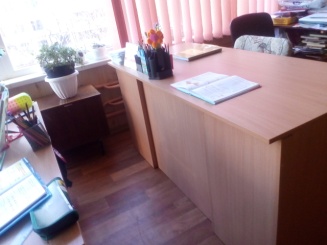 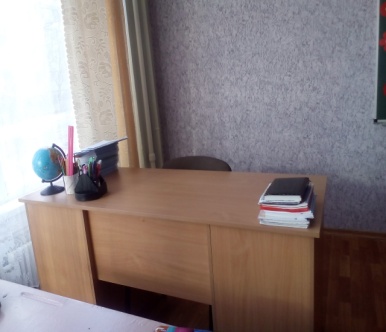 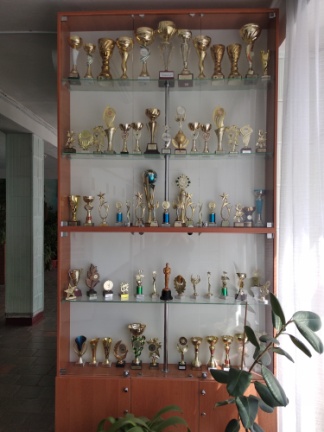 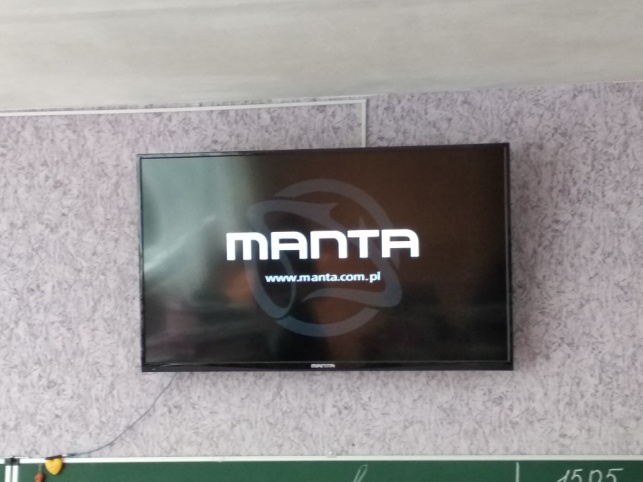 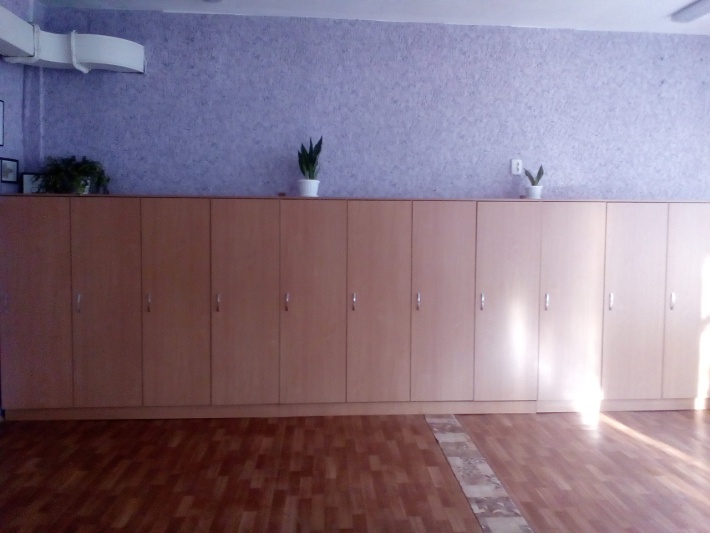 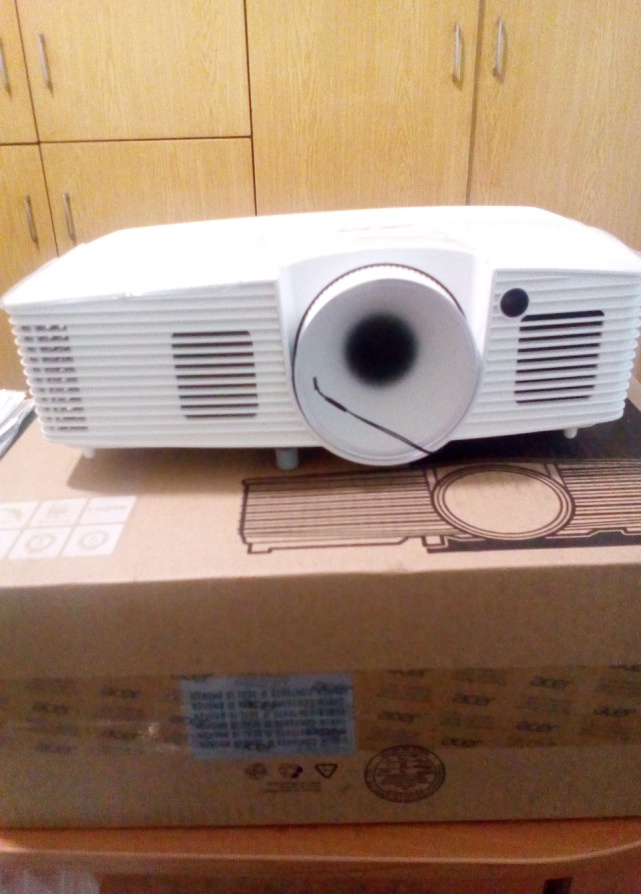 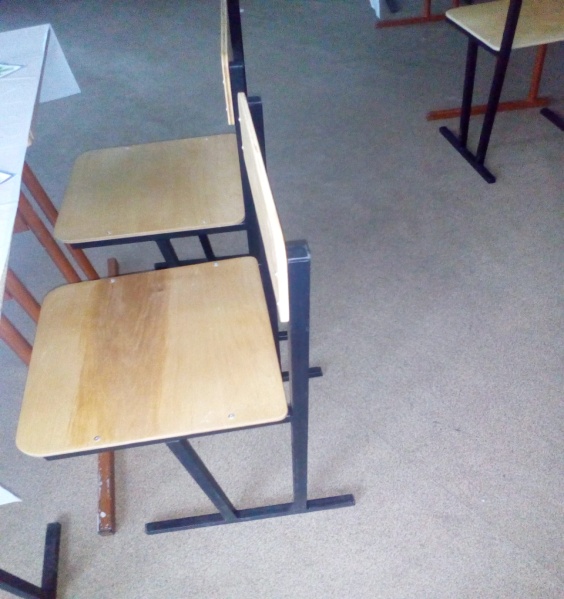 - дошка крейдова  (каб. № 15, 23,  24, 35) 4 шт - 9885 грн.; 
-  стіл 1тумбовий (каб. № 15, 48) 2 шт. -  3650 грн.;
-  шафи (каб. № 15, «Зимовий сад») 20 шт. -  18040грн.;
-  телевізор (каб. № 15, 22, 43, 58 ) 4 шт. – 26615 грн.;
-  мультимедійний проектор 1 шт. - 8922 грн.;
- стільці «Кадет» для учнів 36 шт. - 9252 грн.
Різне(вересень 2017 року – травень  2018 року)
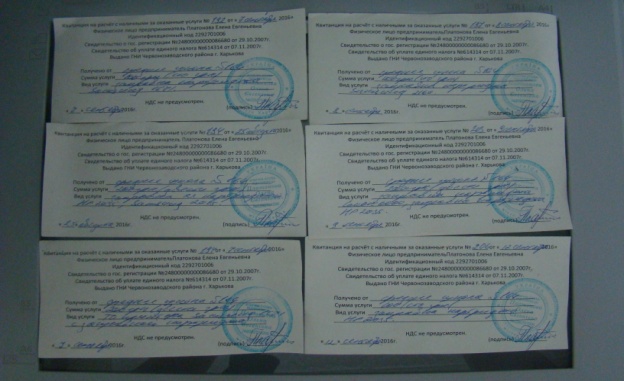 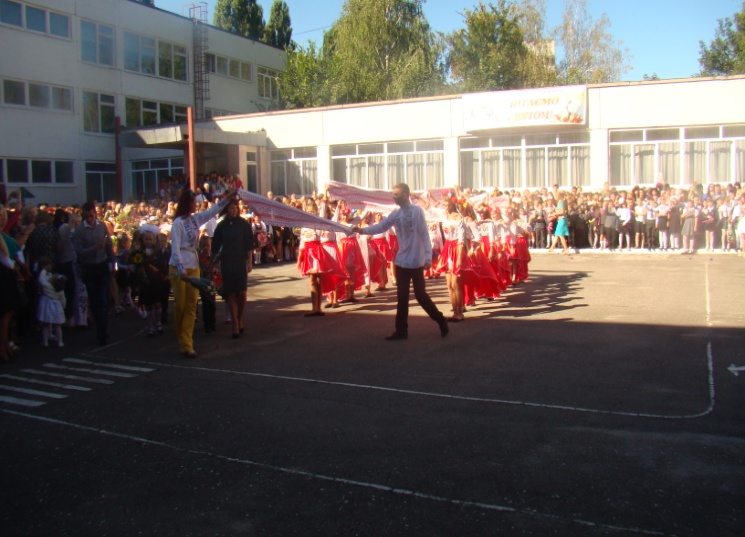 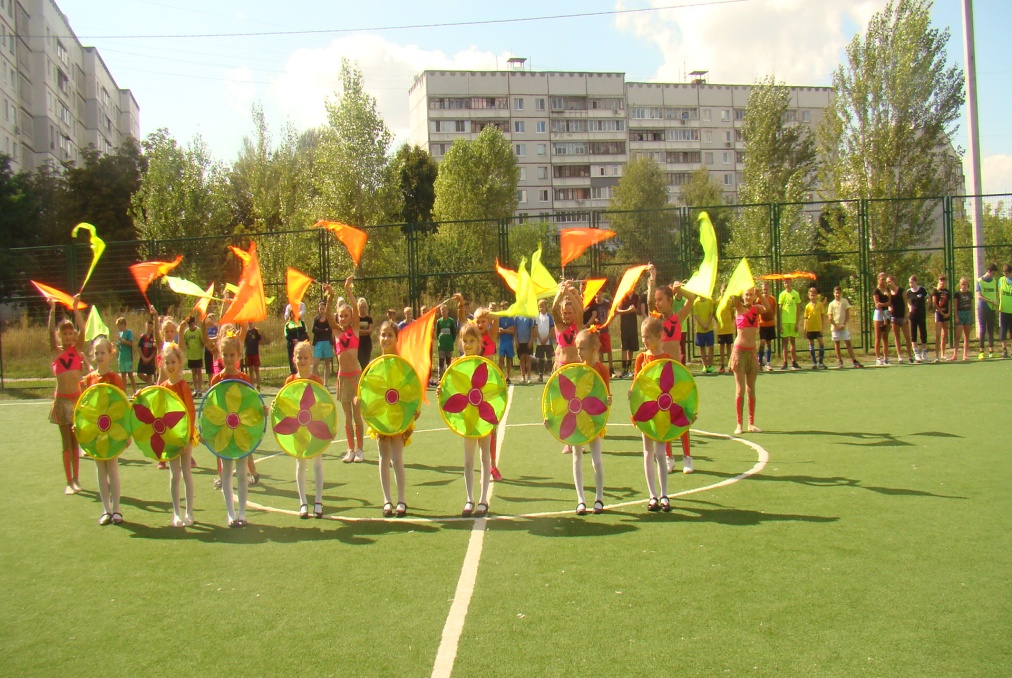 Оформлення актової зали, проведення концертів до свят «Перший дзвоник», фестиваль «Японська культура», «Осінній марафон»,  «Новорічні свята» (актова зала, спортивна зала).
Участь у всеукраїнському конкурсі “Юний раціоналізатор” .
Сервісне обслугогвування комп’ютерної техніки
       (учбові кабінети, комп’ютерний клас).
Транспортні послуги (доставка підручників до школи,будівельних матеріалів, послуги “Нова пошта”) 
        (бібліотека, приміщення школи).
Перепліт річного плану на 2017/2018, кольорові копії для учнівських конкурсних робіт.
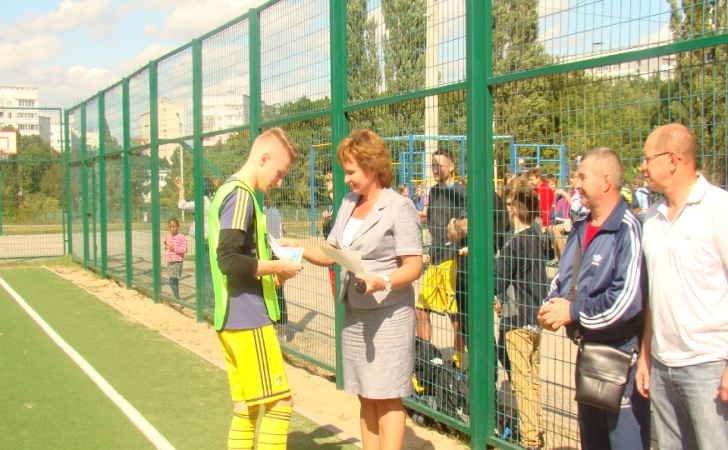 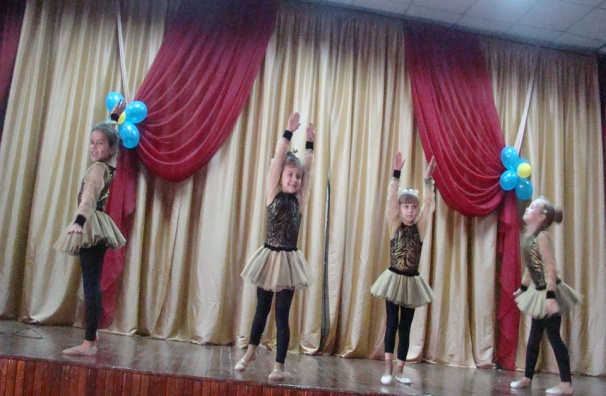 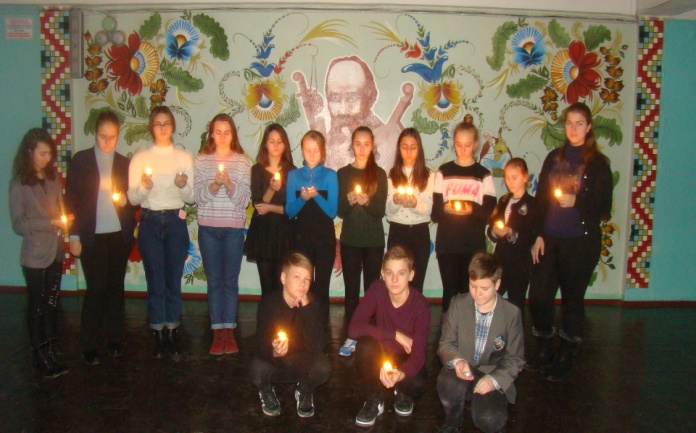 Про залучення додаткових джерел фінансування навчального закладу та їх раціональне використання
Надання додаткових освітніх послуг
Протягом 2017/2018 навачального року працювали гуртки за кошти спеціального фонду бюджету:
- музичні гуртки, керівники гуртків Давидовська Зоя Федорівна, Петросянц Лариса Володимирівна,
- танцювальний гурток «Олімп», керівник  Огнєва Олена Сергіївна;
- танцювальний гурток «Вікторія», керівник  Британ Наталія Олександрівна;
- танцювальний гурток «Герус», керівник  Пономаренко Ірина Олексіївна.
- гурток карате, керівник  Кутузова Світлана Сергіївна.
Динаміка якісного складу педколективу
Результати поглибленого медичного огляду учнів
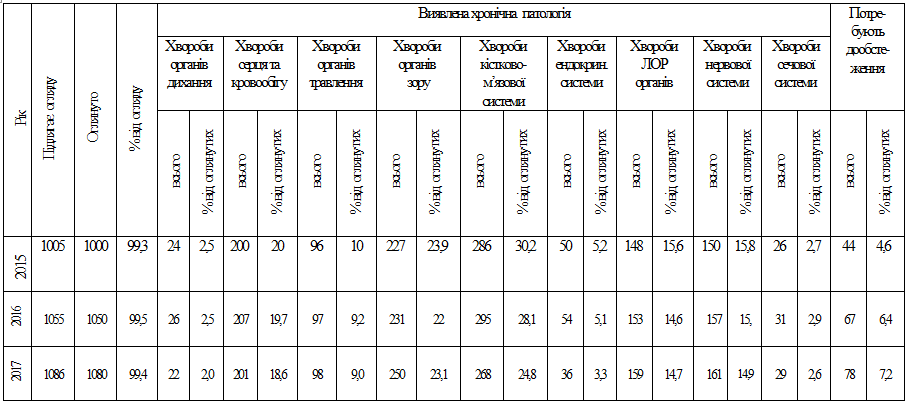 Діти пільгового контингенту
Відкриття пришкільного табору “Сонечко”
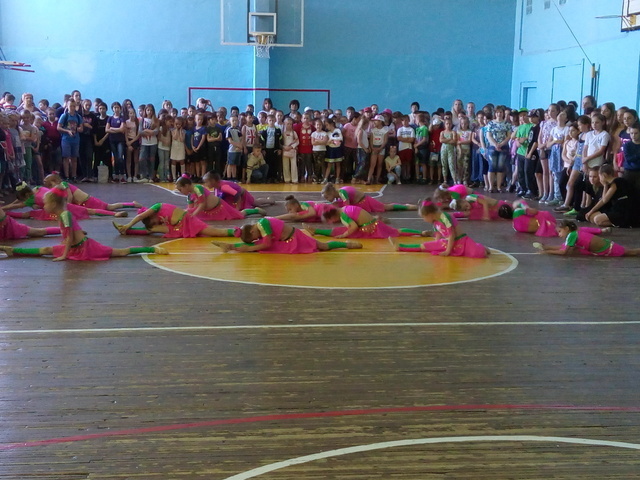 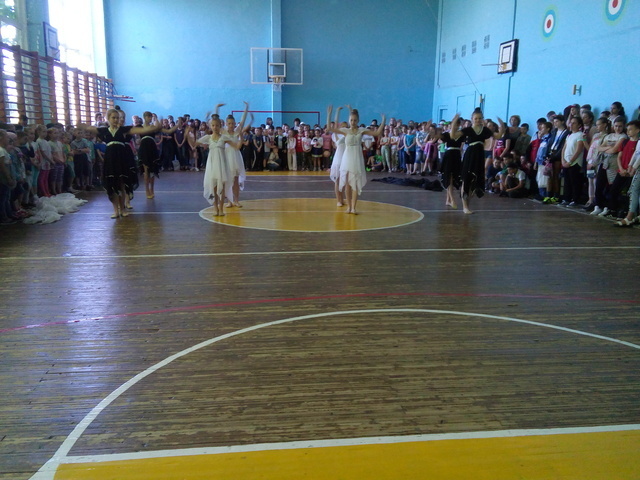 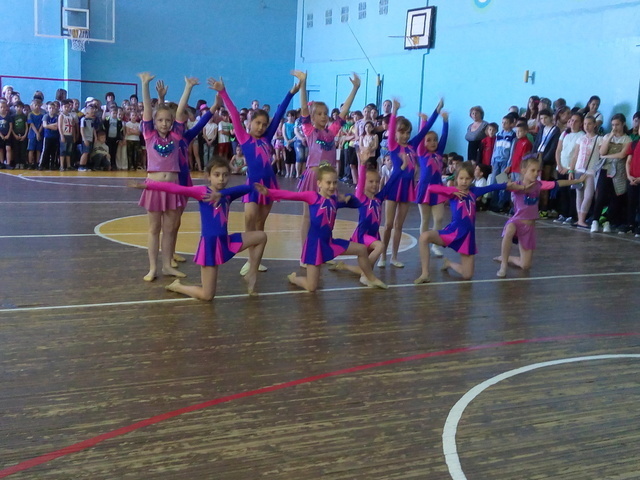 Робота пришкільного табору “Сонечко”
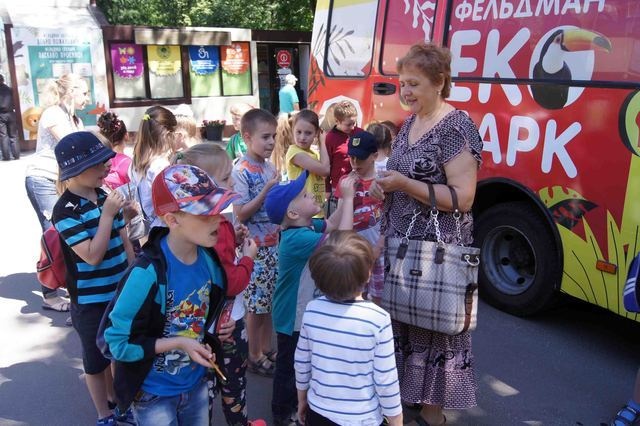 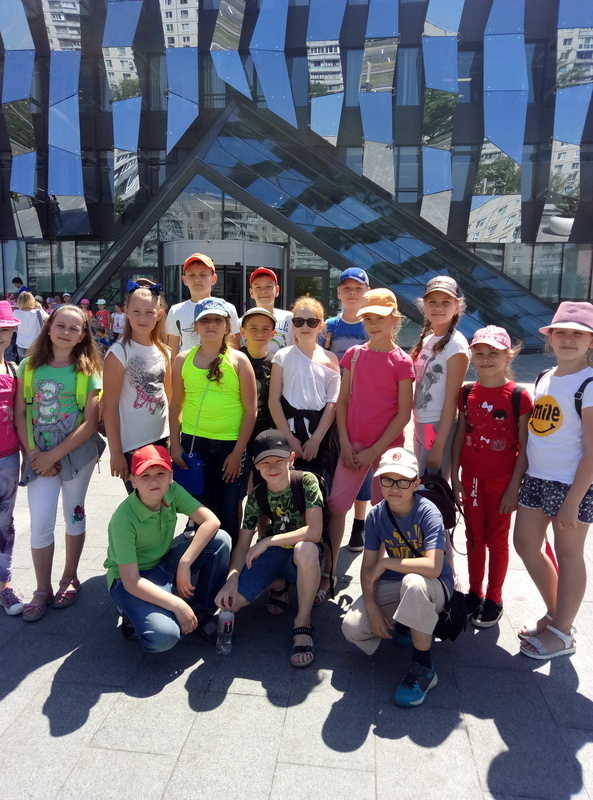 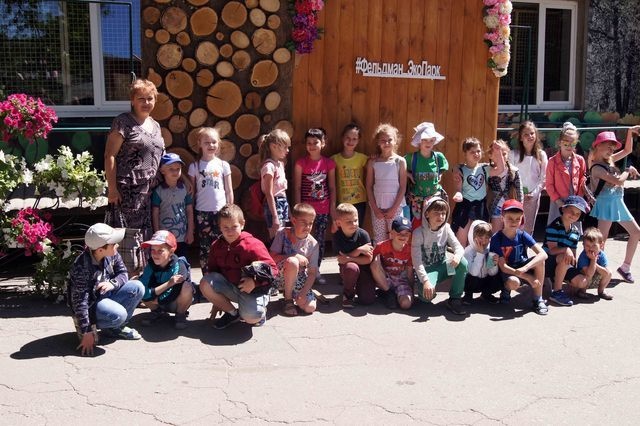 День захисту дітей
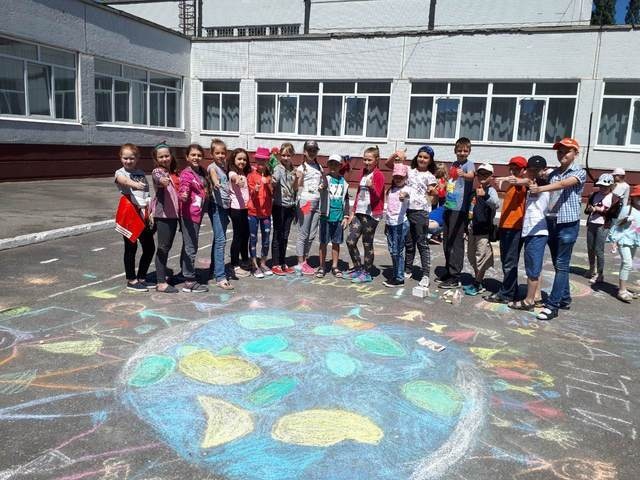 Робота пришкільного табору “Сонечко”
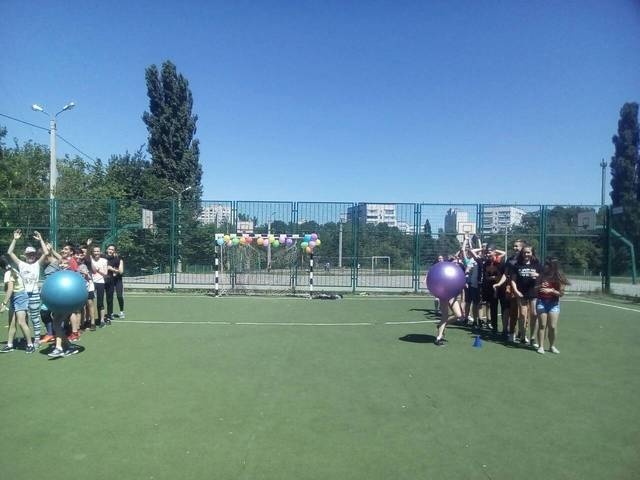 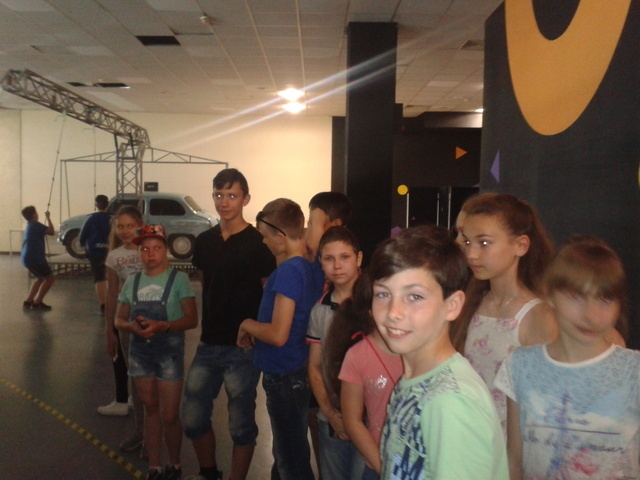 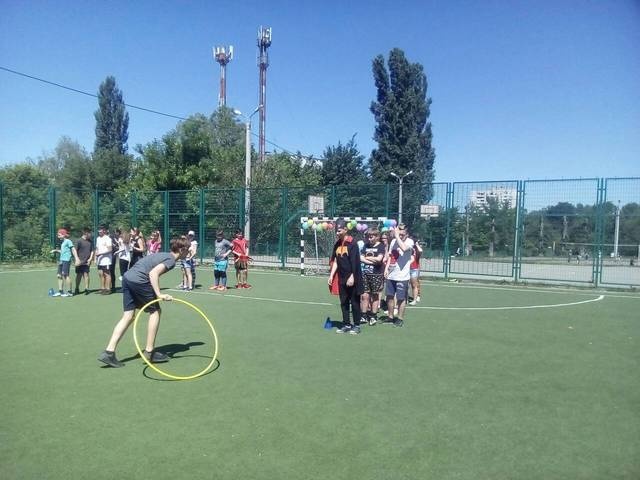 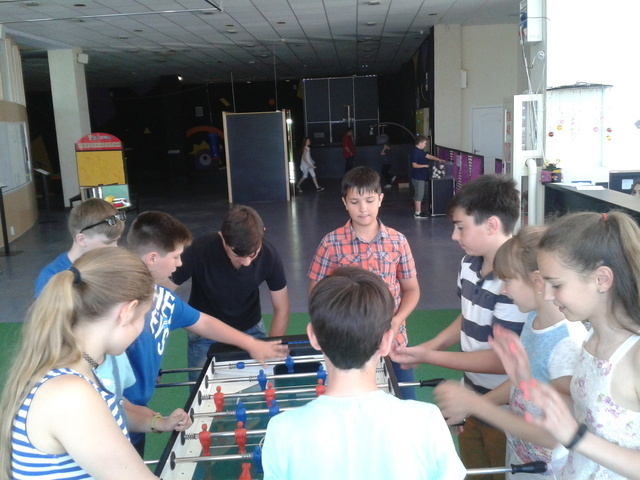 Дякуємо за увагу!